MANUAL PARA PROCEDIMENTOS DE OPERAÇÃO
AUTORIZAÇÕES DE USO DE ÁREA
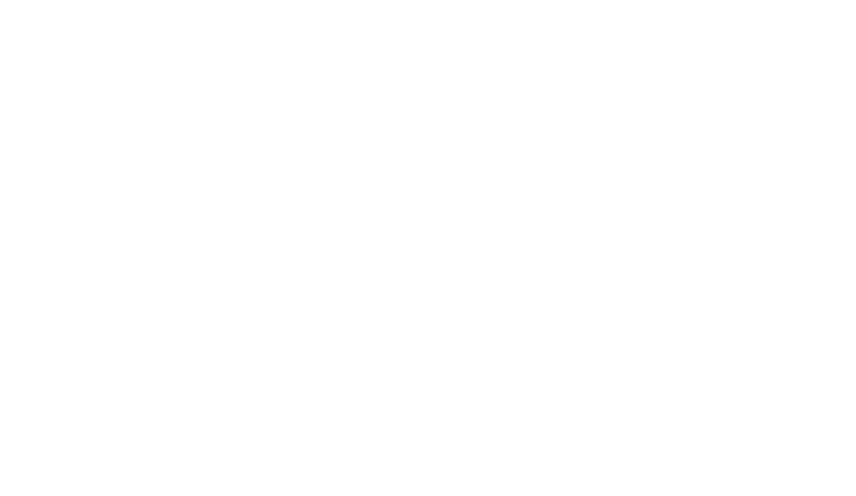 Núcleo de Negócios e Parcerias para Sustentabilidade
parcerias@fflorestal.sp.gov.br
Av. Professor Frederico Hermann Junior, 345 - Alto de Pinheiros
CEP 05459-010 - São Paulo/SP
(11) 2997-5000
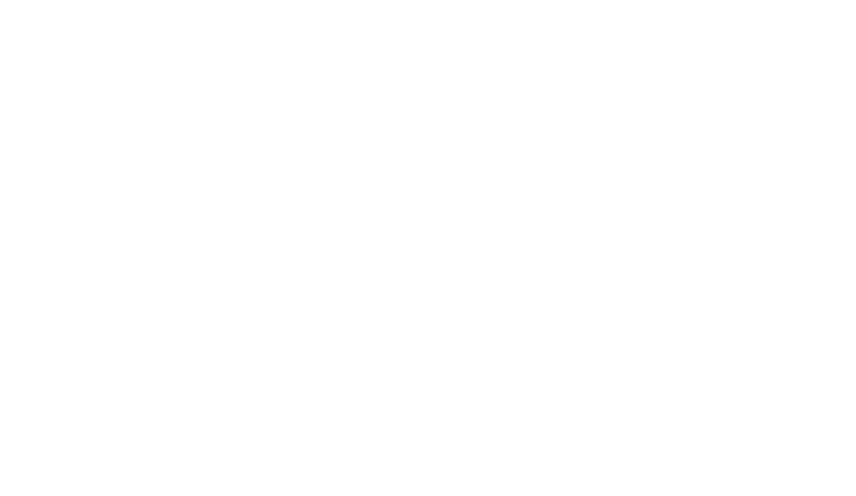 ÍNDICE
1. NOVO REGRAMENTO DE PARCERIAS DA FUNDAÇÃO FLORESTAL
	1.2 DESTAQUES - PORTARIA NORMATIVA FF/DE Nº 372/2023
	1.3 AUTORIZAÇÕES DE USO DE ÁREAS
2. DISPONIBILIZAÇÃO DE DOCUMENTOS À EQUIPE  DE FUNCIONÁRIOS
	2.1. ORIENTAÇÃO AOS FUNCIONÁRIOS DA UNIDADE 
	2.2. ORIENTAÇÃO AOS PARCEIROS
2.3. ORIENTAÇÕES PARA CHECK-IN DOS AUTORIZATÁRIOS
3.  ACOMPANHAMENTO E INSTRUÇÃO PROCESSUAL DAS PARCERIAS FORMALIZADAS
4. AGENDAMENTO E COMPRA DE VAGAS PELOS PARCEIROS
	4.1. COMO VERIFICAR O AGENDAMENTO E A COMPRA DE VAGAS PELOS PARCEIROS
5. PROCEDIMENTO PARA CONVERSÃO DOS VALORES DE OUTORGA EM SERVIÇOS
ÍNDICE
6. EXEMPLOS DE SERVIÇOS
	6.1. EXEMPLOS DE SERVIÇOS (CONTINUAÇÃO)
7. PROPOSTA DE CONVERSÃO DE VALORES DE OUTORGA EM SERVIÇOS
	7.1. PASSO A PASSO DA PROPOSTA DE CONVERSÃO DE VALORES DE OUTORGA EM SERVIÇOS
	7.2. MONITORAMENTO DA CONVERSÃO DOS VALORES DE OUTORGA EM SERVIÇOS
8. RESPONSABILIDADES DOS PARCEIROS – CONFORME PORTARIA NORMATIVA FF/DE Nº 372/2023
9. PENALIDADES QUE PODEM SER APLICADAS AOS PARCEIROS
	9.1. PARALISAÇÃO DE ATIVIDADE INCONVENIENTE E MEDIDAS NO CASO DE DANOS/ILÍCITOS AMBIENTAIS 
	9.2. COMO PROCEDER QUANDO DA NECESSIDADE DE APLICAÇÃO DE PENALIDADES
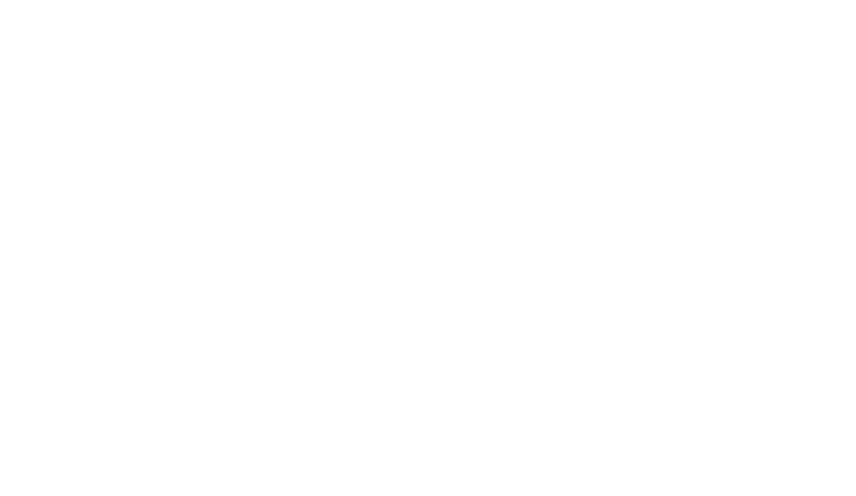 1. NOVO REGRAMENTO DE PARCERIAS DA FUNDAÇÃO FLORESTAL
Em janeiro de 2023, foi publicada a Portaria Normativa FF/DE nº 372/2023, que dispõe sobre Autorizações de Uso de áreas para prestação de serviços de apoio ao uso público em Unidades de Conservação administradas pela Fundação Florestal;
A Portaria está disponível pelo site da Fundação Florestal: https://www.infraestruturameioambiente.sp.gov.br/fundacaoflorestal/ 
    (> Portarias > Portarias Normativas)
Ou diretamente pelo link: https://www.infraestruturameioambiente.sp.gov.br/fundacaoflorestal/2023/01/portaria-normativa-ff-de-n-372-2023/
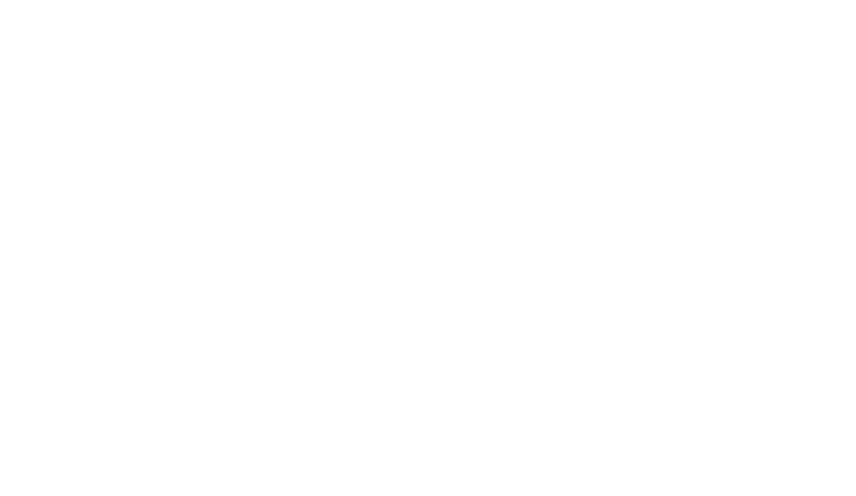 1.2 Destaques - PORTARIA NORMATIVA FF/DE Nº 372/2023
Regulamentar o procedimento para prestação de serviços de apoio ao Uso Público, por meio da celebração de Autorização de Uso de Área;
Viabilizar a formalização de parcerias com pequenos e médios empreendedores dos ramos de: alimentação, hospedagem, turismo de aventura e outros; 
Abertura de Edital de Chamamento Público por serviço/atividade para todas as Unidades de Conservação que apresentarem interesse ou demanda, permitindo a habilitação de parceiros a qualquer tempo;
Reserva e aquisição de vagas pelo sistema de venda online;
Padronização dos valores de outorga, obtida por meio de pesquisa de mercado e planilha de cálculo  realizada pela Fundação Instituto de Administração (FIA);
Possibilidade de conversão da outorga em contrapartidas (para casos, atividades e Unidade de Conservação específicas).
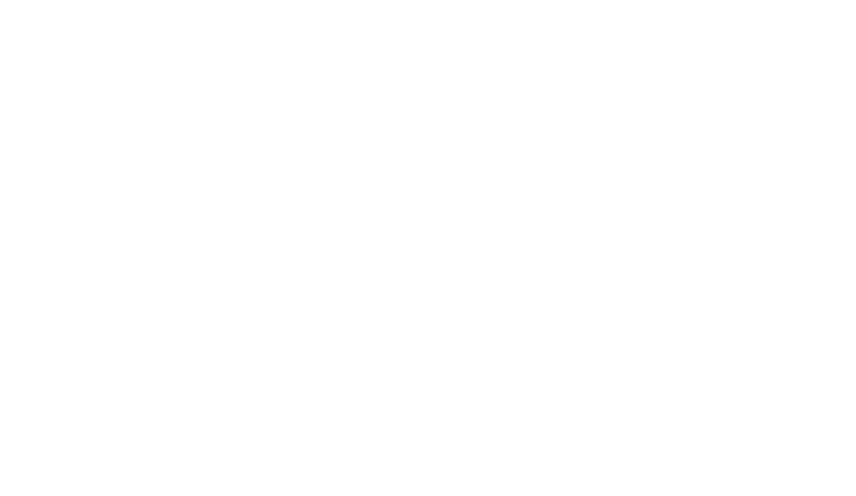 1.3 AUTORIZAÇÕES DE USO DE ÁREAS
O novo regramento da Fundação Florestal trata das Autorizações de Uso, que são modalidades de parcerias com procedimentos simplificados e prazos mais curtos (1 a 90 dias consecutivos);

Outras modalidades de parcerias, como Permissões e Concessões de Uso, não são objeto da Portaria Normativa FF/DE nº 273/2023 ou deste manual.
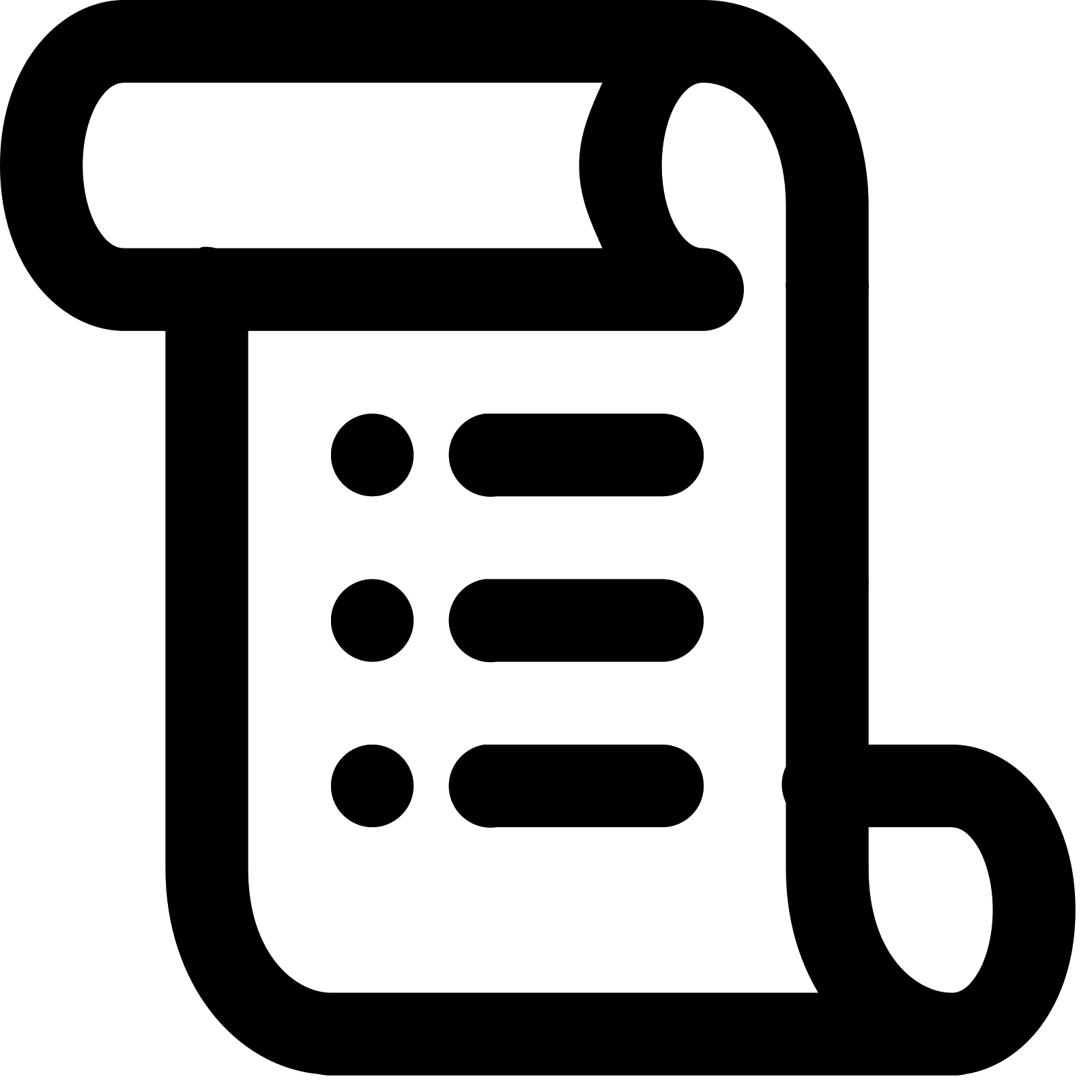 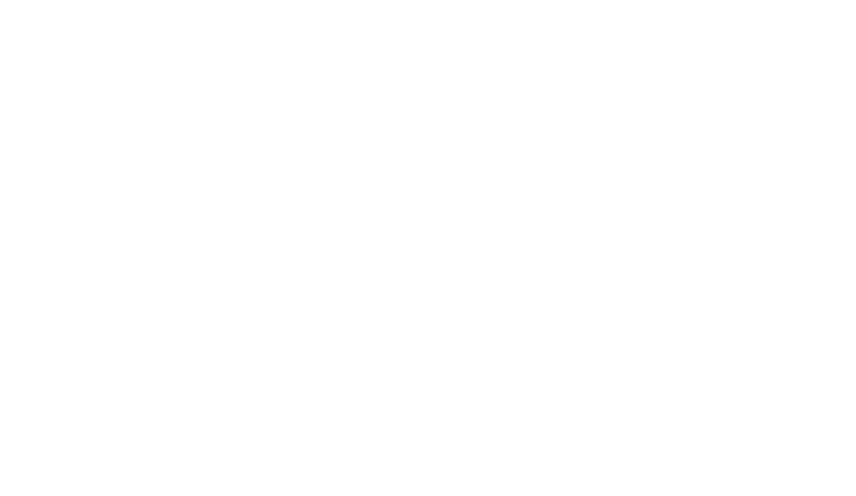 2. DISPONIBILIZAÇÃO DE DOCUMENTOS à EQUIPE DE FUNCIONÁRIOS
Os funcionários da Unidade de Conservação deverão ter conhecimento:
Da Portaria Normativa FF/DE nº 372/2023 (Autorizações de Uso);
Dos Termos de Autorização de Uso (TAU) dos parceiros;
Dos Manuais para Gestores de Unidades de Conservação (Passo a Passo para formalização de TAU e Procedimentos de Operação) e do Manual para Operadores – Autorizações de Uso de Áreas (para fins de orientação aos parceiros).

DICA:
Imprima a Portaria Normativa FF/DE nº 372/2023 e os manuais e afixe cópias em locais de fácil acesso na Unidade (portaria e/ou sede administrativa);
Mantenha as cópias (físicas ou digitalizadas) dos Termos de Autorização de Uso (TAU) dos parceiros em local de fácil acesso pela equipe.
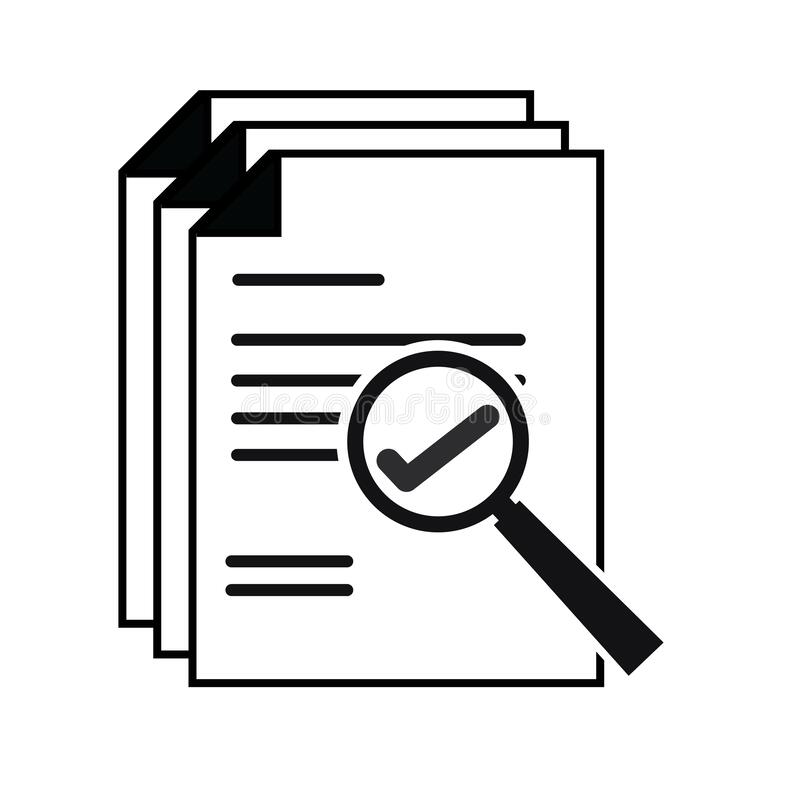 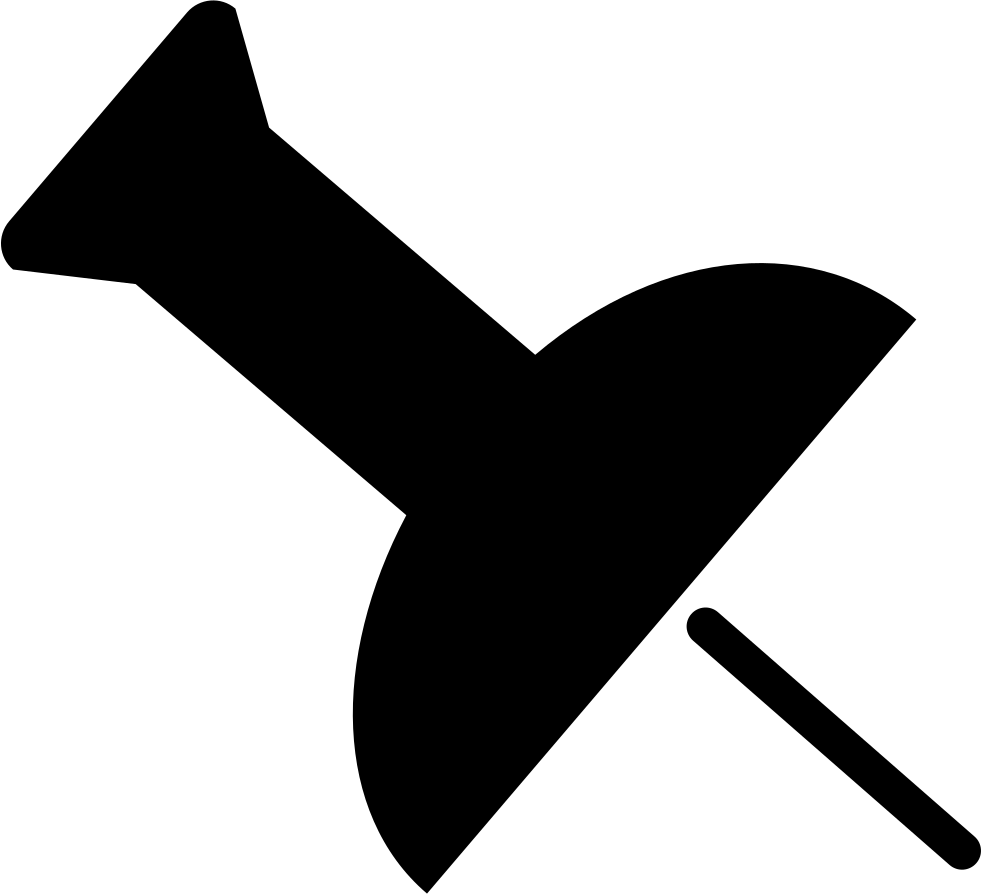 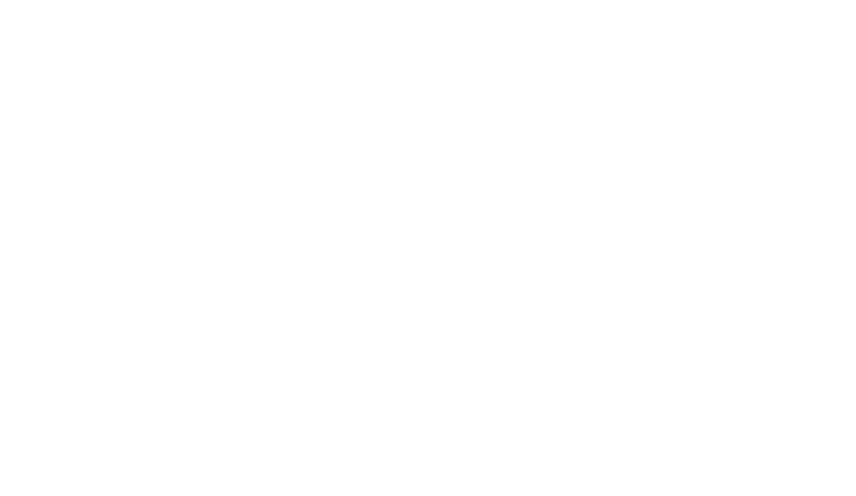 2.1. ORIENTAÇÃO aOS FUNCIONÁRIOS DA UNIDADE
A partir do conhecimento da compra de vagas, os funcionários da Unidade de Conservação que trabalham com Uso Público deverão ser informados e ter acesso a lista de agendamento. 

Não esqueça de avisar a equipe de colaboradores da portaria da Unidade, que terá o primeiro contato com os parceiros e fará a checagem dos documentos e indicação da vaga, de acordo com a lista de agendamento.
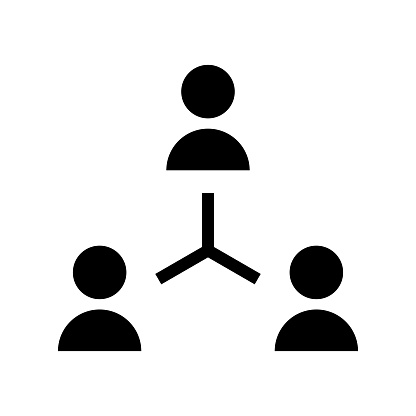 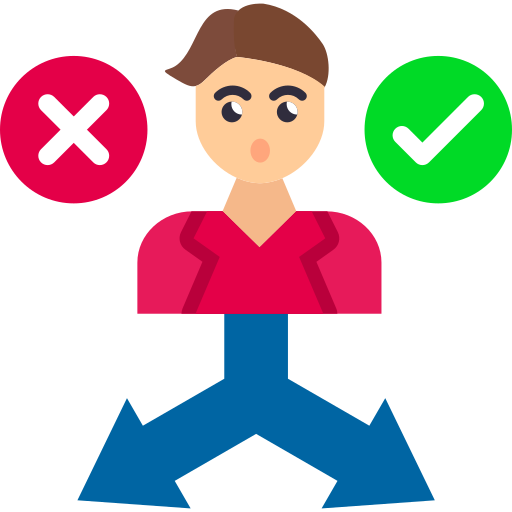 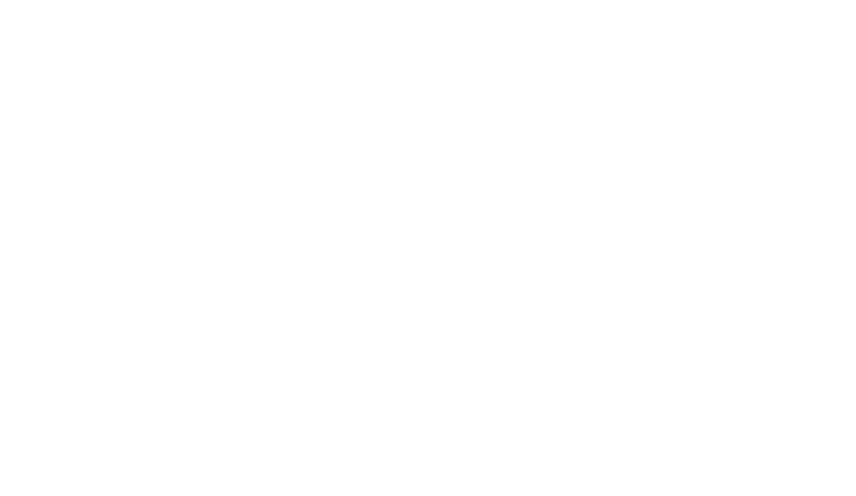 2.2. ORIENTAÇÃO aOS parceiros
Os parceiros devem ser orientados a ler o Manual para Operadores – Autorizações de Uso de Área, que traz orientações técnicas e operacionais para a prestação de serviços nas Unidades;

Durante a prestação dos serviços, os parceiros deverão respeitar o regramento disposto na Portaria Normativa FF/DE nº 372/2023, em especial os artigos 19 e 20, que dispõem sobre as RESPONSABILIDADES dos parceiros durante a prestação dos serviços;

No caso de descumprimento, a equipe de gestão da Unidade de Conservação poderá aplicar as PENALIDADES dispostas nos artigos 21 a 25 da Portaria Normativa em referência, conforme será demonstrado a seguir.
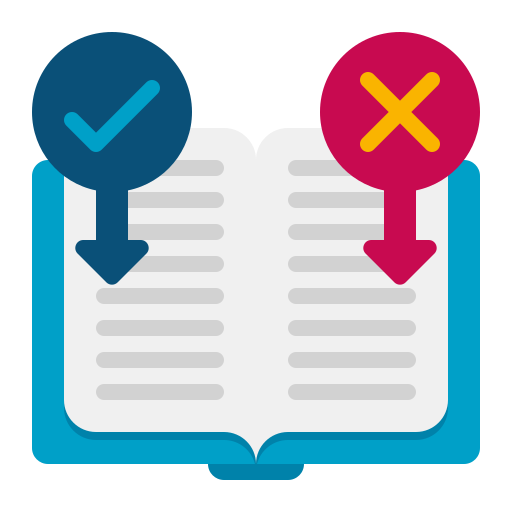 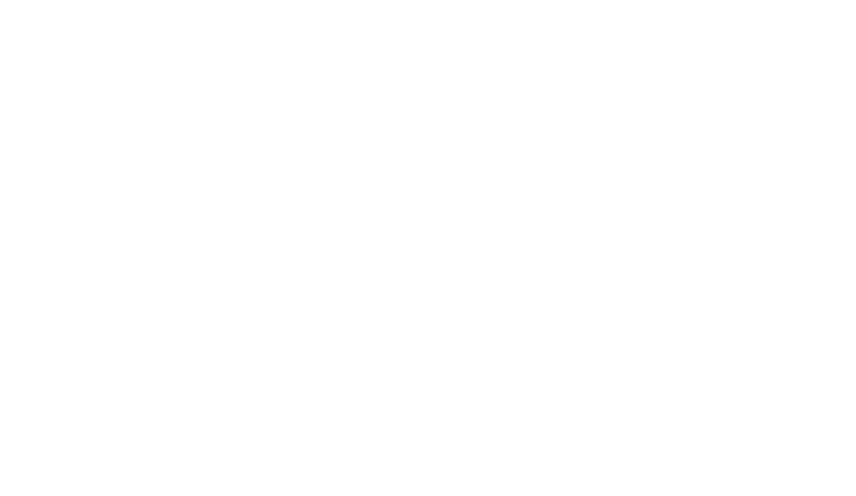 2.3. ORIENTAÇÕES PARA CHECK-IN Dos AUTORIZATÁRIOS
1. Checagem Vagas
2. Relação Vagas
Verifique se os locais para prestação de serviço estão em condições adequadas para receber os parceiros;
3. Checagem Docs.
Atente-se para que os funcionários que trabalham com Uso Público tenham em mãos a relação de vagas agendadas (principalmente os colaboradores da portaria);
4. Indicação Vaga
Checagem de documentos na portaria:
1. Comprovante de reserva da vaga;
2. Documentos pessoais com foto;
3. Cópia do TAU assinado com a Fundação Florestal;
4. Quantidade de visitantes por grupo agendado (se houver);
5. Rondas
Indicação aos parceiros sobre os locais para prestação de serviço e acompanhamento até a vaga (se houver necessidade);
Realização de rondas nos locais de prestação de serviço para verificar se as orientações estão sendo seguidas.
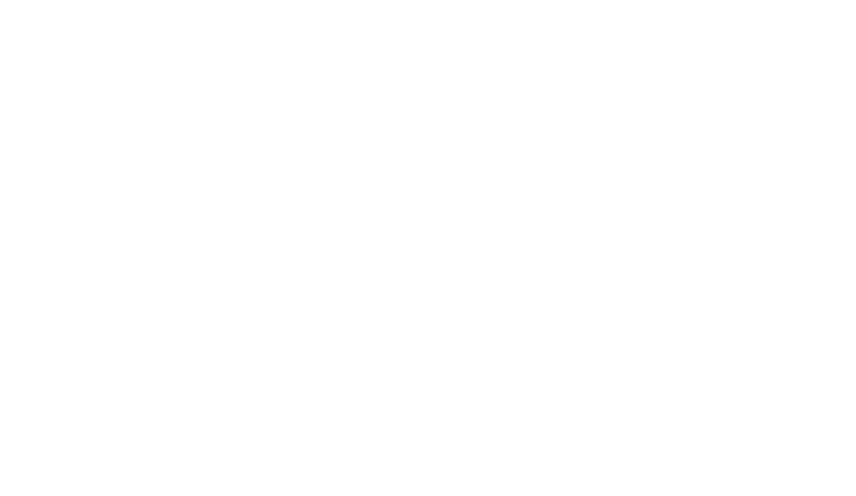 3. ACOMPANHAMENTO E INSTRUÇÃO PROCESSUALDAS PARCERIAS FORMALIZADAS
A equipe de gestão da Unidade de Conservação deverá fazer o acompanhamento do TAU durante toda a sua vigência;

Cada parceiro terá um processo administrativo em seu nome pelo Sistema E-Ambiente, aberto quando da formalização do TAU;

Nesses processos deverão ser anexadas todas as informações referentes ao parceiro:
Comprovação de serviços realizados em substituição ao pagamento de valores de outorga (se houver);
Quaisquer outros documentos referentes ao parceiro;
Penalidades e sanções eventualmente aplicadas.
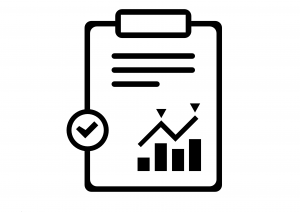 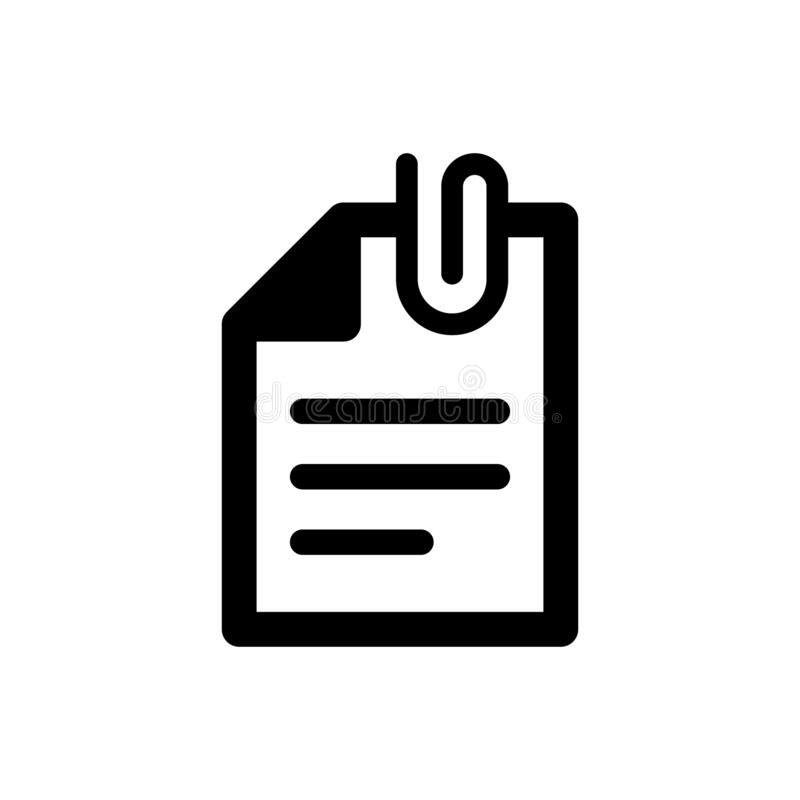 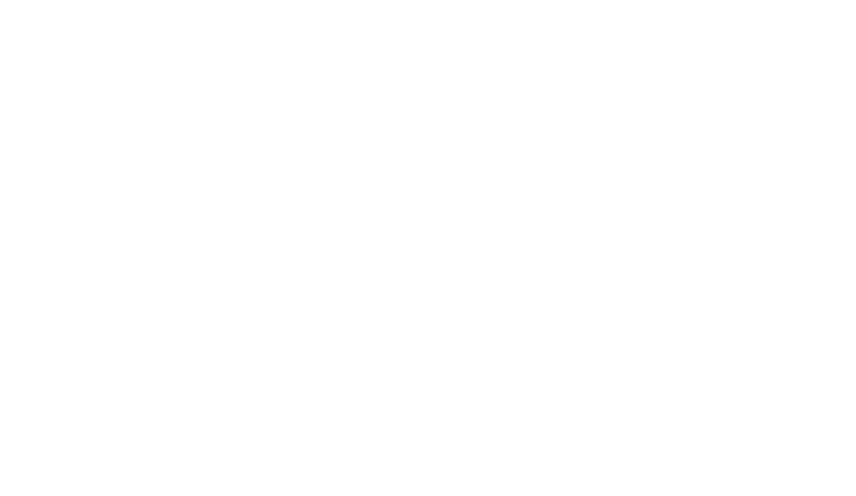 4. AGENDAMENTO E COMPRA DE VAGAS PELOS PARCEIROS
Após a efetivação do cadastro e a publicação do Termo de Autorização de Uso (TAU) no Diário Oficial do Estado, os parceiros receberão um CÓDIGO DE CREDÊNCIADO para compra de vagas das atividades nas Unidades de Conservação às quais foram autorizados;

As compras serão realizadas pelo site de venda online de ingressos da Fundação Florestal:
www.ingressosonline.fflorestal.sp.gov.br
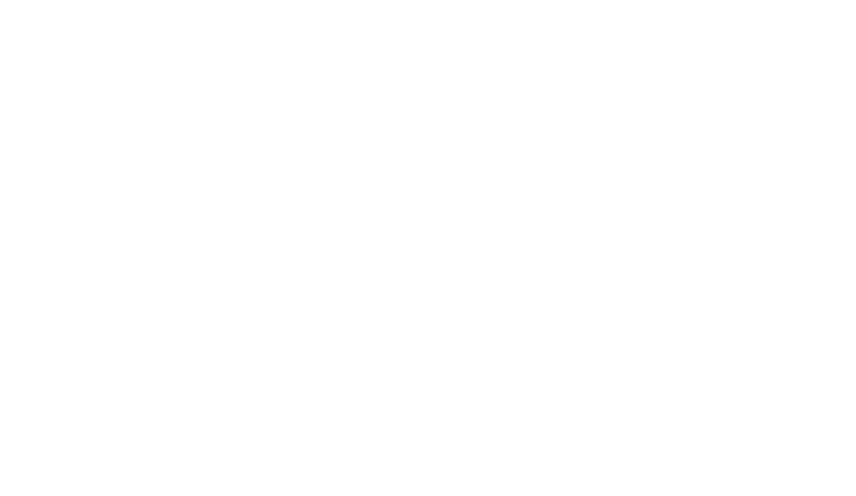 4.1. COMO VERIFICAR O AGENDAMENTO E A COMPRA DE VAGAS pelos PARCEIROS
ATENÇÃO:
A cada agendamento e compra realizada, a equipe de gestão da Unidade de Conservação será automaticamente notificada por e-mail, no endereço eletrônico institucional da Unidade. Fique atento à Caixa de Entrada desse e-mail!

Unidade poderá checar o agendamento das vagas pelo sistemas interno de gerenciamento de venda online da Fundação Florestal, conforme passo a passo disponibilizado em manual do Sistema;

A equipe responsável pela gestão do Sistema de venda Online da Fundação Florestal,  encaminhará a cada Unidade de Conservação um login e senha para acesso aos agendamentos e compra de vagas em nome da Unidade.  Veja o passo a passo a seguir.
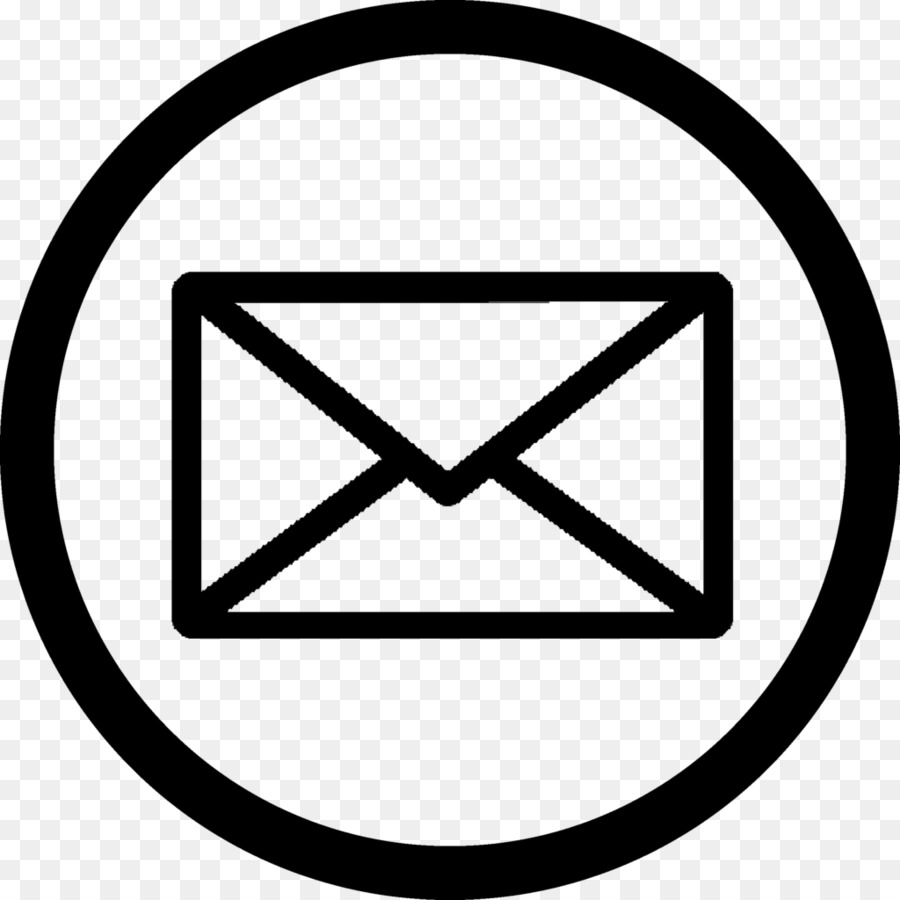 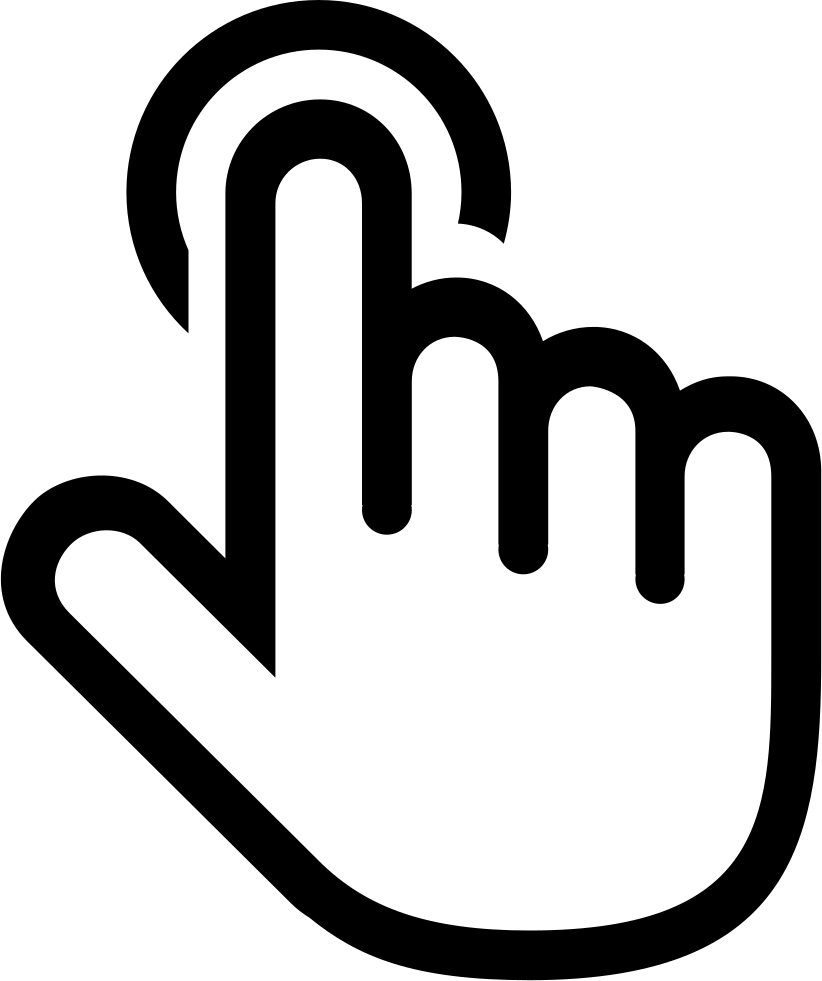 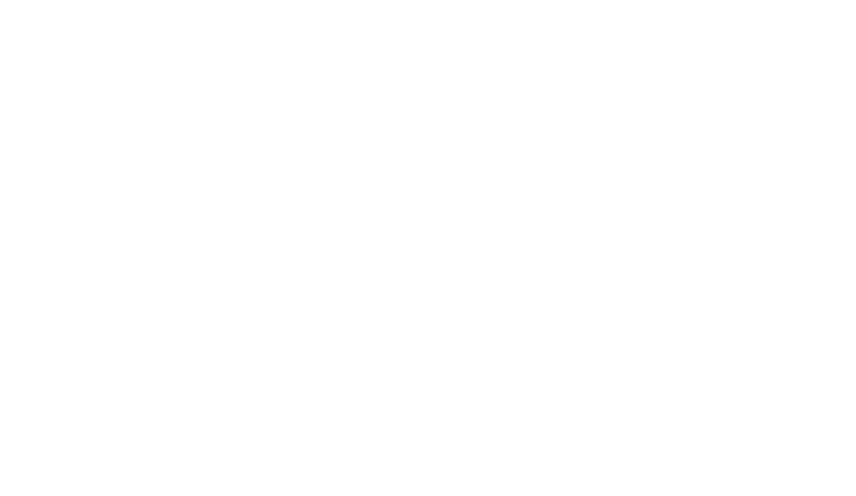 5. Procedimento para conversão Dos valoresde outorga em serviços
Para agendamento das vagas, os parceiros deverão pagar valores de outorga à Fundação Florestal, que variam conforme o serviço/atividade e área a ser utilizada na Unidade, conforme ANEXO I da Portaria Normativa FF/DE nº 372/2023;

Em alguns casos, a Fundação Florestal poderá admitir a conversão dos valores de outorga em serviços para a Unidade de Conservação;

Caso isso seja admitido, os serviços e o procedimento de conversão deverá constar no Edital de Chamamento Público.
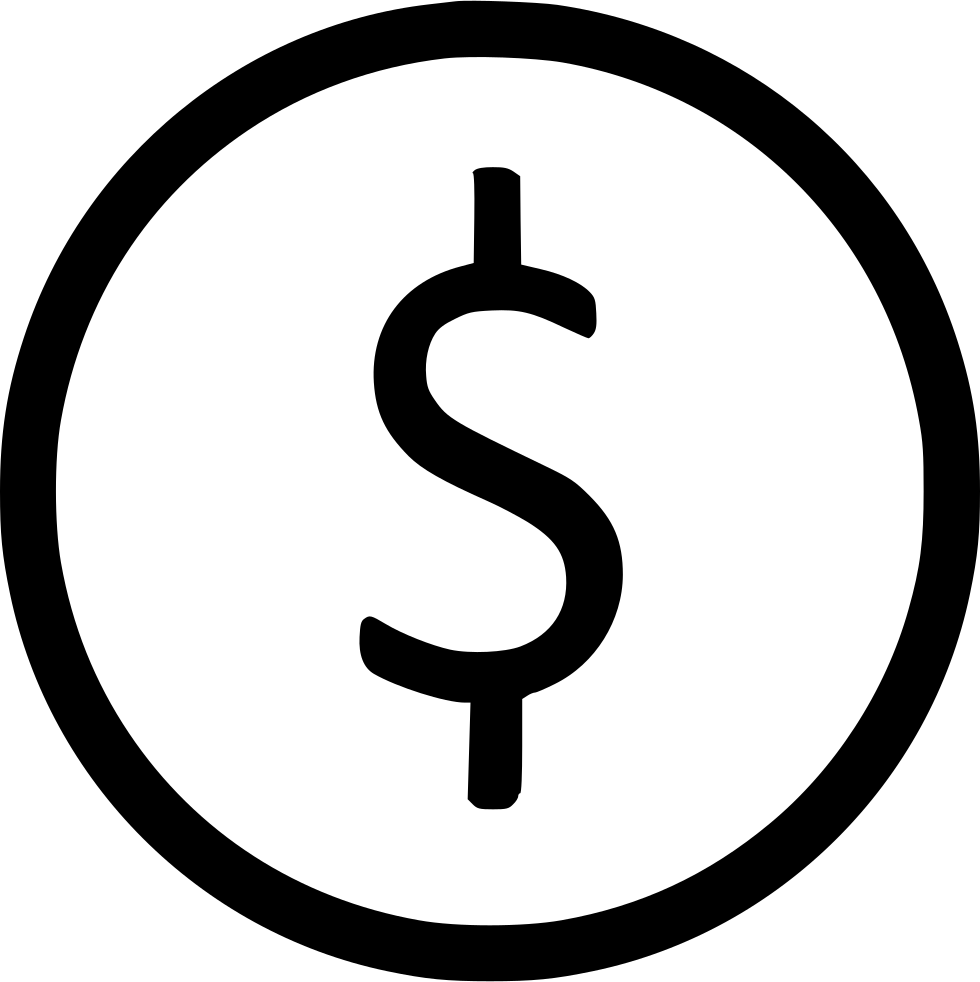 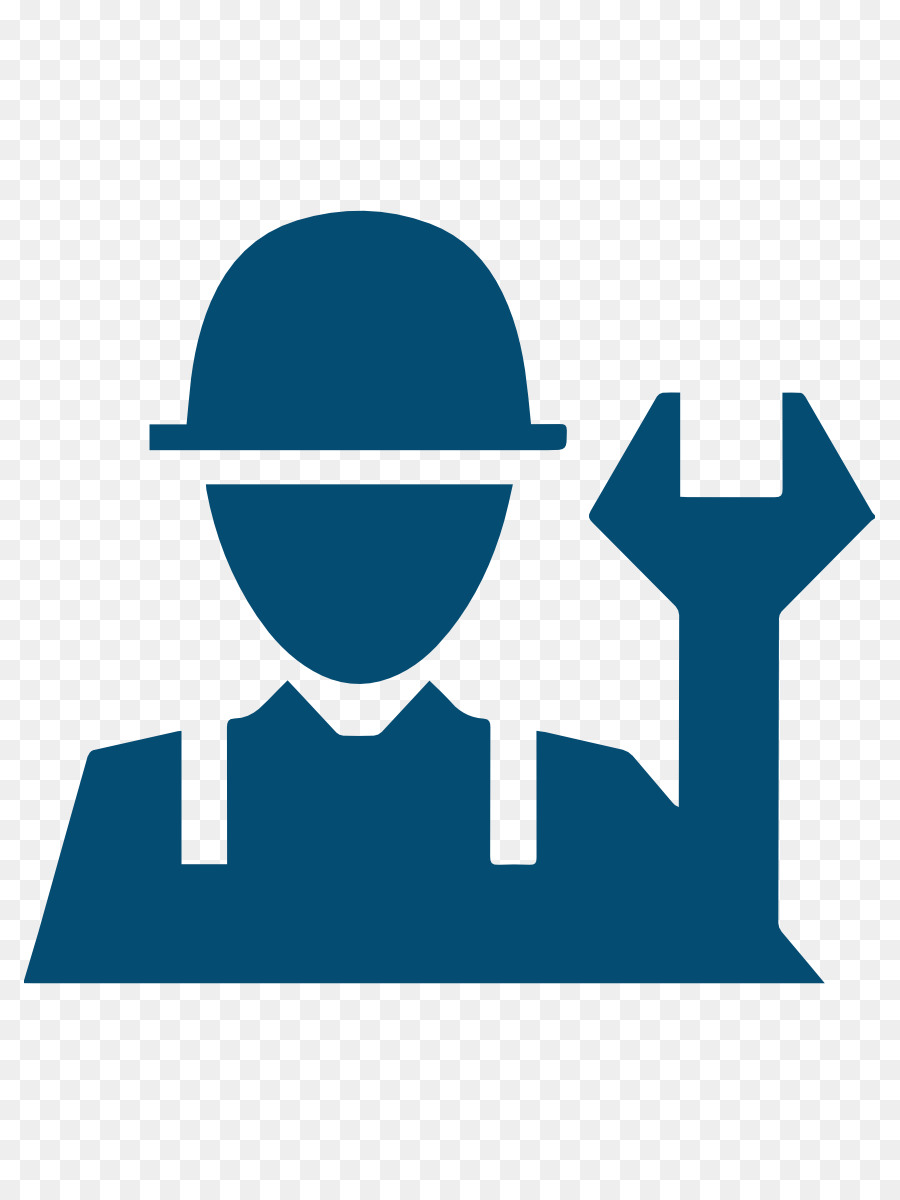 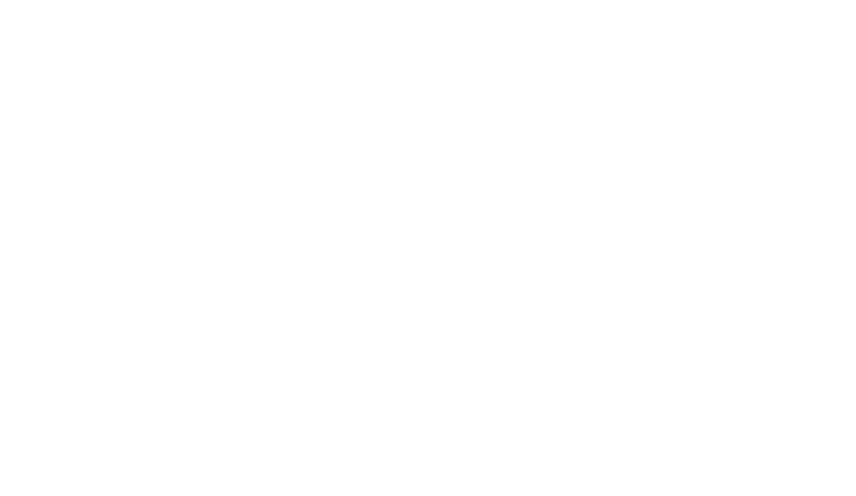 6. Exemplos de serviços
EXEMPLOS DE SERVIÇOS QUE PODEM SER ADMITIDOS EM SUBSTITUIÇÃO AO PAGAMENTO DE VALORES DE OUTORGA:
Conservação e manutenção de trilhas e atrativos;
Sinalização de trilhas e atrativos ou da área de uso público da Unidade;
Manutenção de áreas verdes;
Manutenção predial da infraestrutura de uso público da Unidade;
Varrição e limpeza da infraestrutura de uso público da Unidade;
Retirada de resíduos;
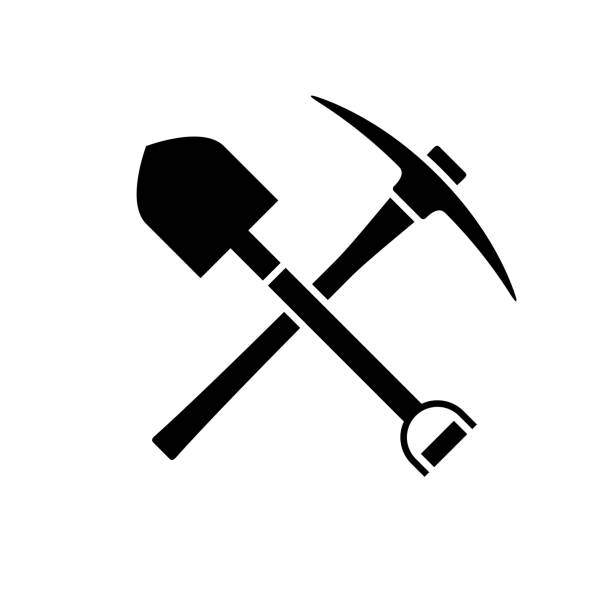 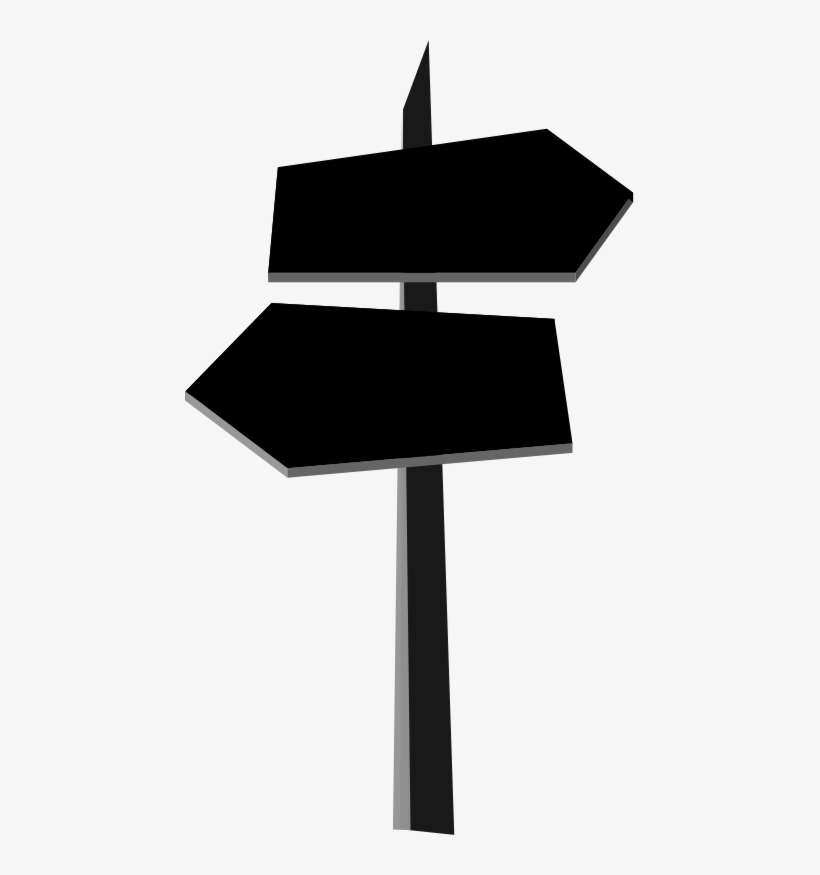 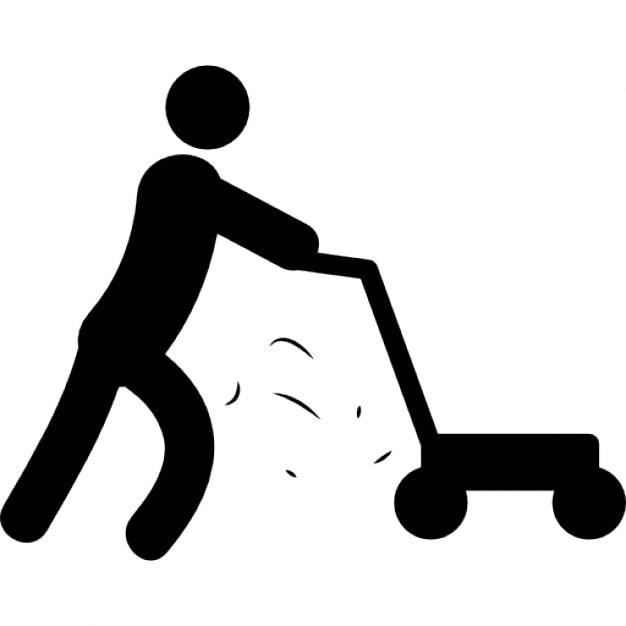 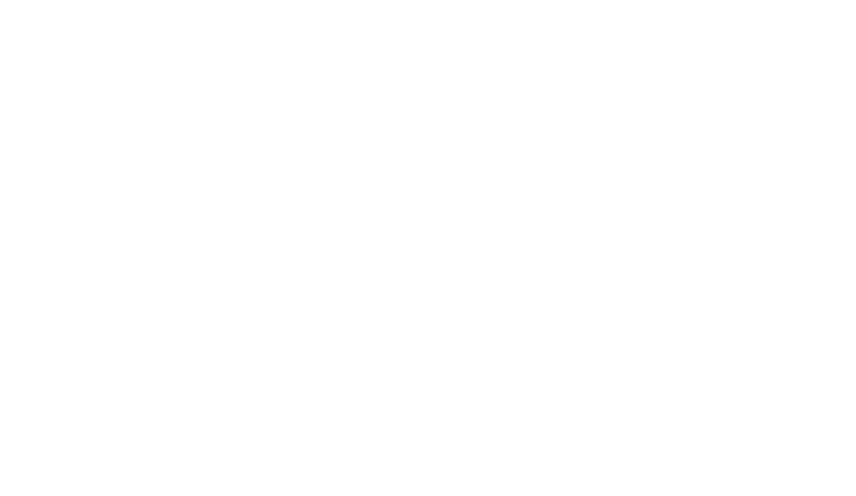 6.1. Exemplos de serviços (continuação)
EXEMPLOS DE SERVIÇOS QUE PODEM SER ADMITIDOS EM SUBSTITUIÇÃO AO PAGAMENTO DE VALORES DE OUTORGA:
Apoio a ações de educação ambiental na Unidade;
Atividades de orientação e interpretação ambiental para os visitantes;
Apoio a operações de busca e salvamento;
Controle de acesso, monitoramento e controle da visitação;
Monitoramento e controle de impacto da visitação;
Monitoramento de fauna;
Acompanhamento de pesquisadores que estejam desenvolvendo pesquisas na Unidade de Conservação;
Outros.
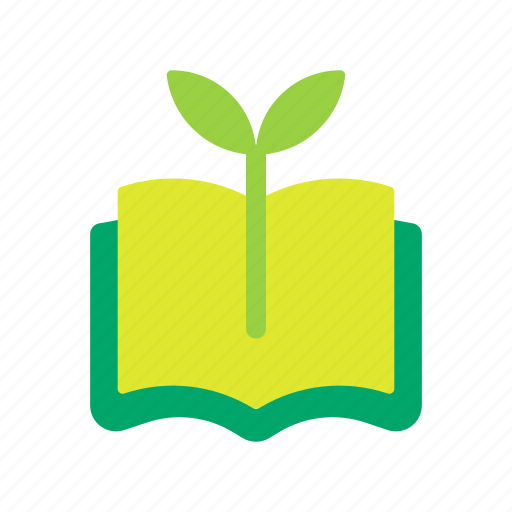 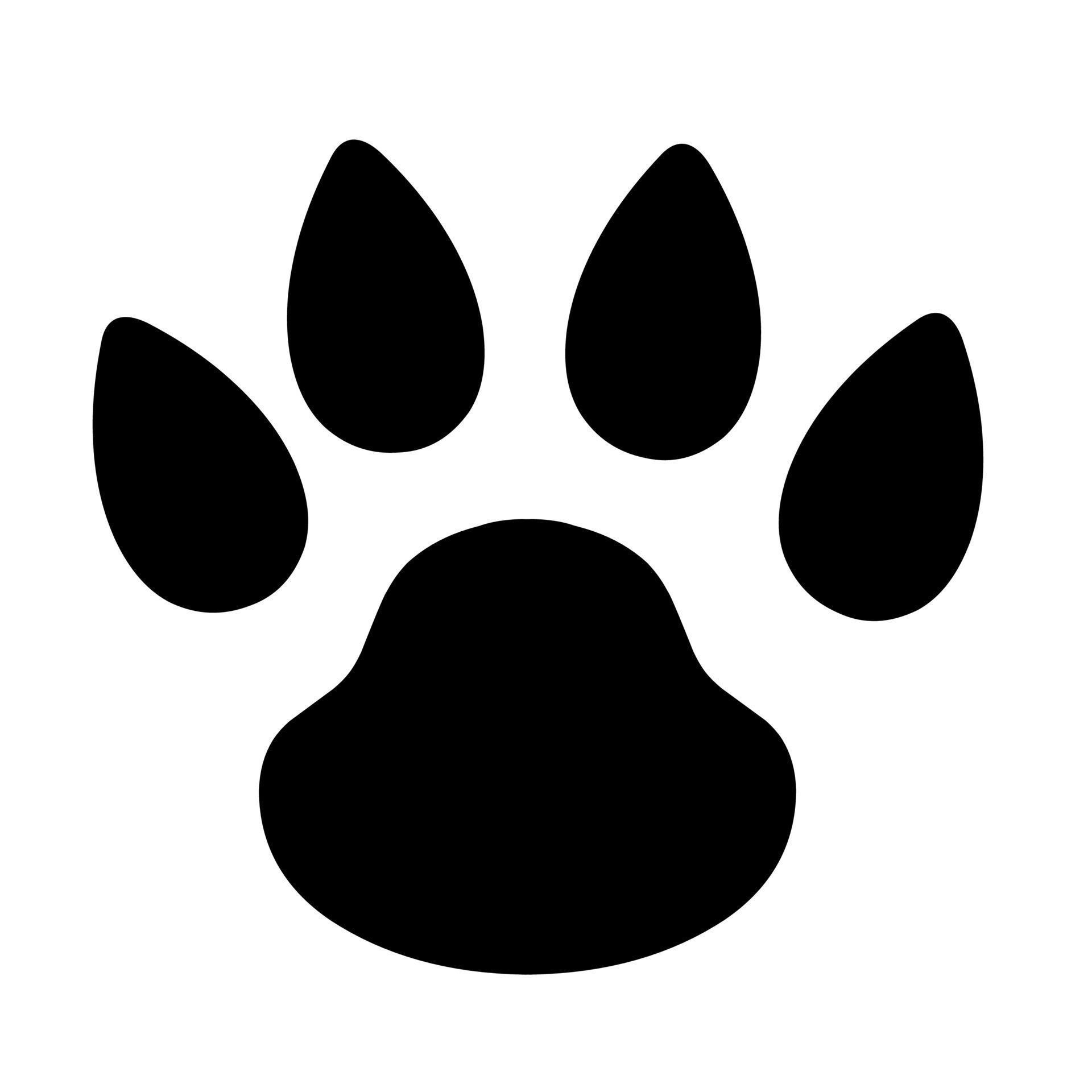 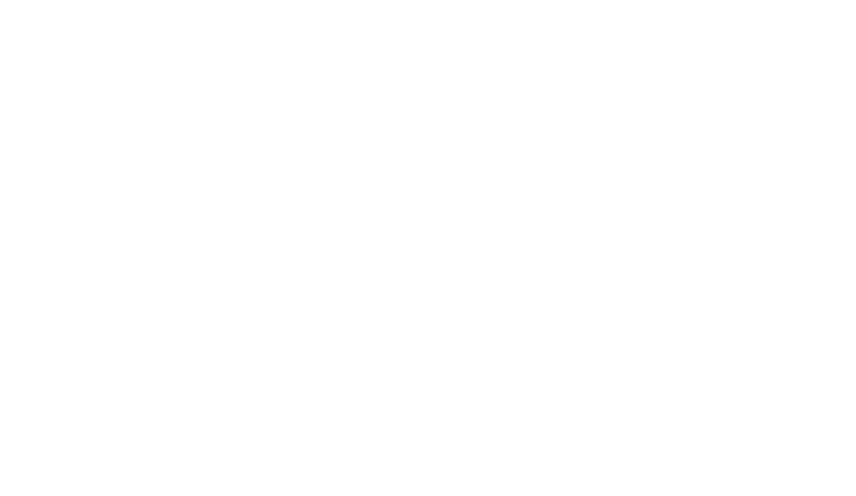 7. PROPOSTA DE CONVERSÃO DE VALORESDE OUTORGA EM SERVIÇOS
Caso a conversão de valores de outorga em serviços seja de interesse da Unidade, a equipe de gestão poderá propor ao NNPS/FF que conste no Edital de Chamamento Público o procedimento de conversão;
A proposta deverá conter:
A especificação dos serviços a serem realizados;
Os locais de realização dos serviços na Unidade;
A periodicidade de realização dos serviços;
A forma de monitoramento dos serviços pela equipe de gestão da Unidade;

A proposta deverá ser documentada e anexada no processo administrativo pela equipe de gestão da Unidade, antes da elaboração e revisão das minutas de Edital de Chamamento Público e Termo de Autorização de Uso (TAU) pelo NNPS/FF.
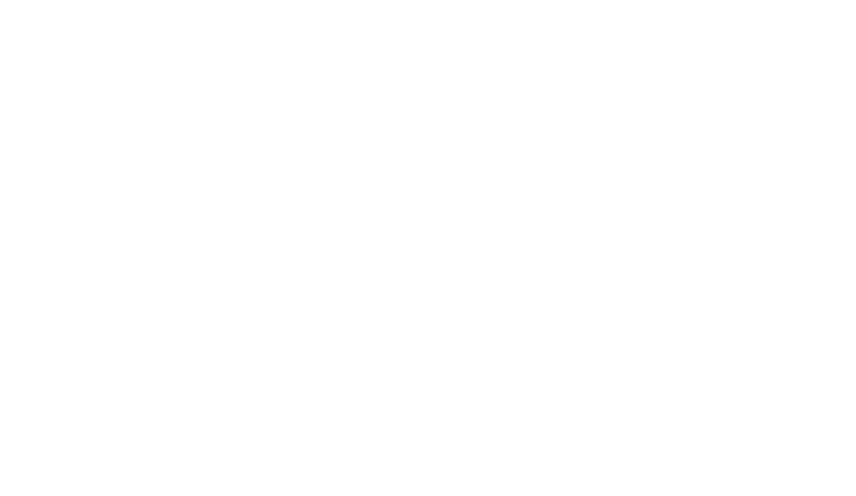 7.1. PASSO A PASSO DA PROPOSTA DE CONVERSÃO DE valores de OUTORGA EM SERVIÇOS
1. Proposta
3. Ciência e Manifestação
A equipe de gestão da Unidade deverá apresentar a proposta de conversão dos valores de outorga em serviços via documento digital;
4. Chamamento
O processo deverá ser encaminhado para ciência e manifestação da Gerência e Diretoria Regional e, na sequência, para análise técnica do NNPS/FF;
NNPS/FF deverá analisar a proposta de conversão e, se aprovado, elabora minutas de Edital de Chamamento Público incluindo a possibilidade de conversão dos valores de outorga em serviços;
As minutas de Edital de Chamamento Público e TAU serão analisadas pela Assessoria Jurídica e Diretoria Executiva da Fundação Florestal;
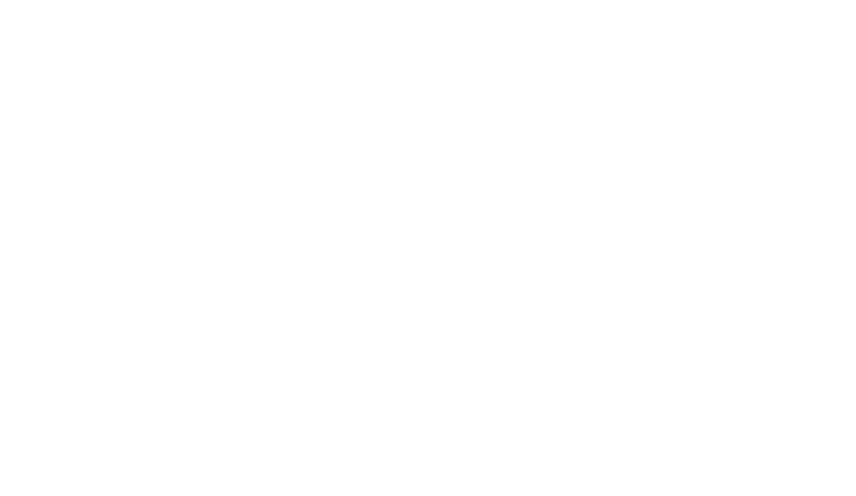 7.1.1. PASSO A PASSO DA PROPOSTA DE CONVERSÃO De valores de OUTORGA EM SERVIÇOS (CONT.)
6. Publicação Edital
7. Manifestação Interesse
Edital será publicado com a possibilidade de conversão dos valores de outorga em serviços;
8. Inserção no TAU
Quando da apresentação da documentação para cadastro, os interessados deverão informar à Fundação Florestal o interesse na conversão dos valores de outorga em serviços;
O TAU do interessado deverá conter o regramento sobre:
1.  A conversão da outorga em serviços;
2. O monitoramento dos serviços;
A gestão deverá acompanhar a realização dos serviços dispostos no TAU e documentar no processo administrativo
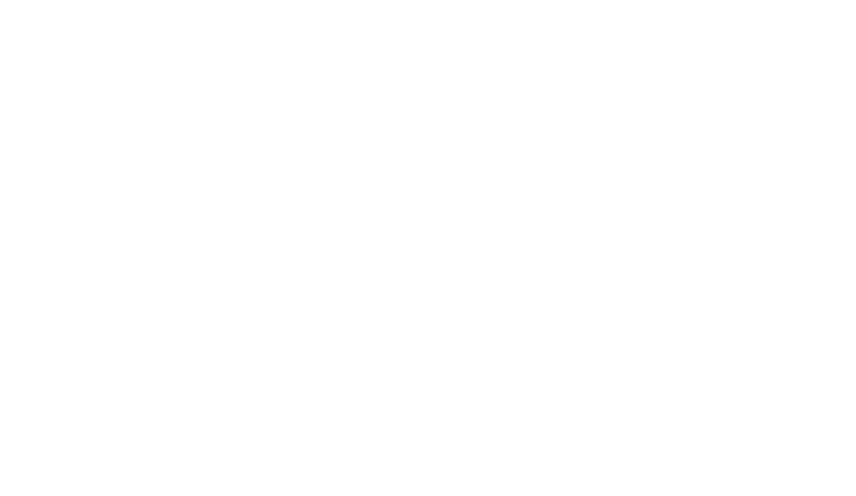 7.2. MONITORAMENTO DA CONVERSÃO DOS VALORESDE OUTORGA EM SERVIÇOS
A equipe de gestão da Unidade deverá fazer o monitoramento dos serviços prestados em substituição ao pagamento de valores de outorga;

A realização dos serviços poderá ser comprovada por declarações de cumprimento assinadas pelo parceiro e/ou pelo gestor da Unidade, acompanhadas de registros fotográficos ou outros elementos de comprovação;

As comprovações deverão ser anexadas no processo administrativo específico do parceiro, aberto quando da formalização do TAU, pelo Sistema E-Ambiente.
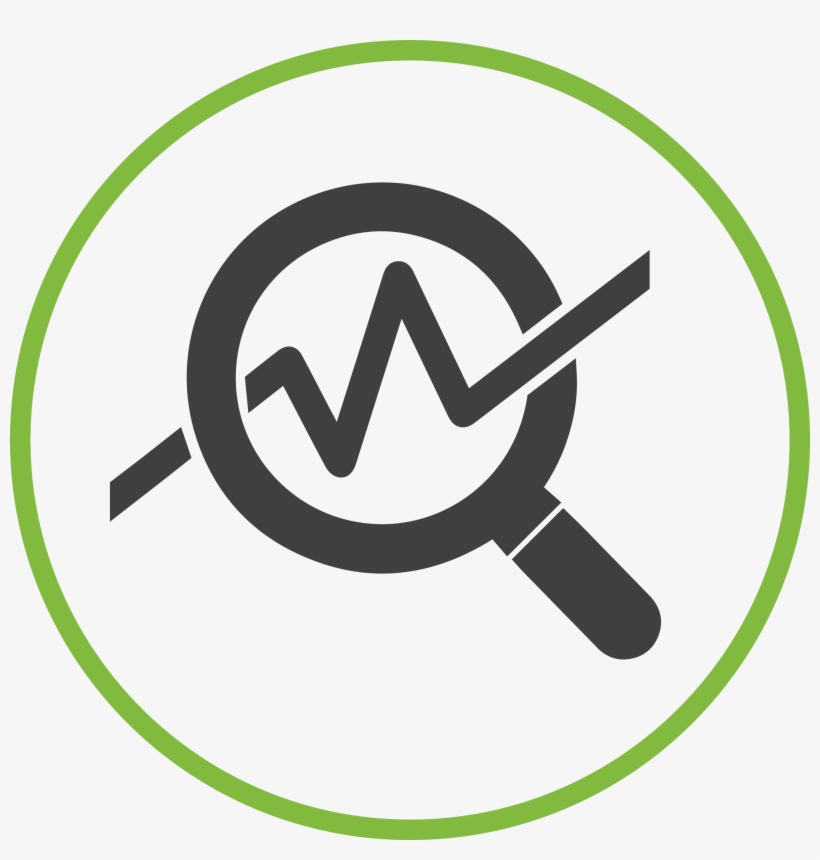 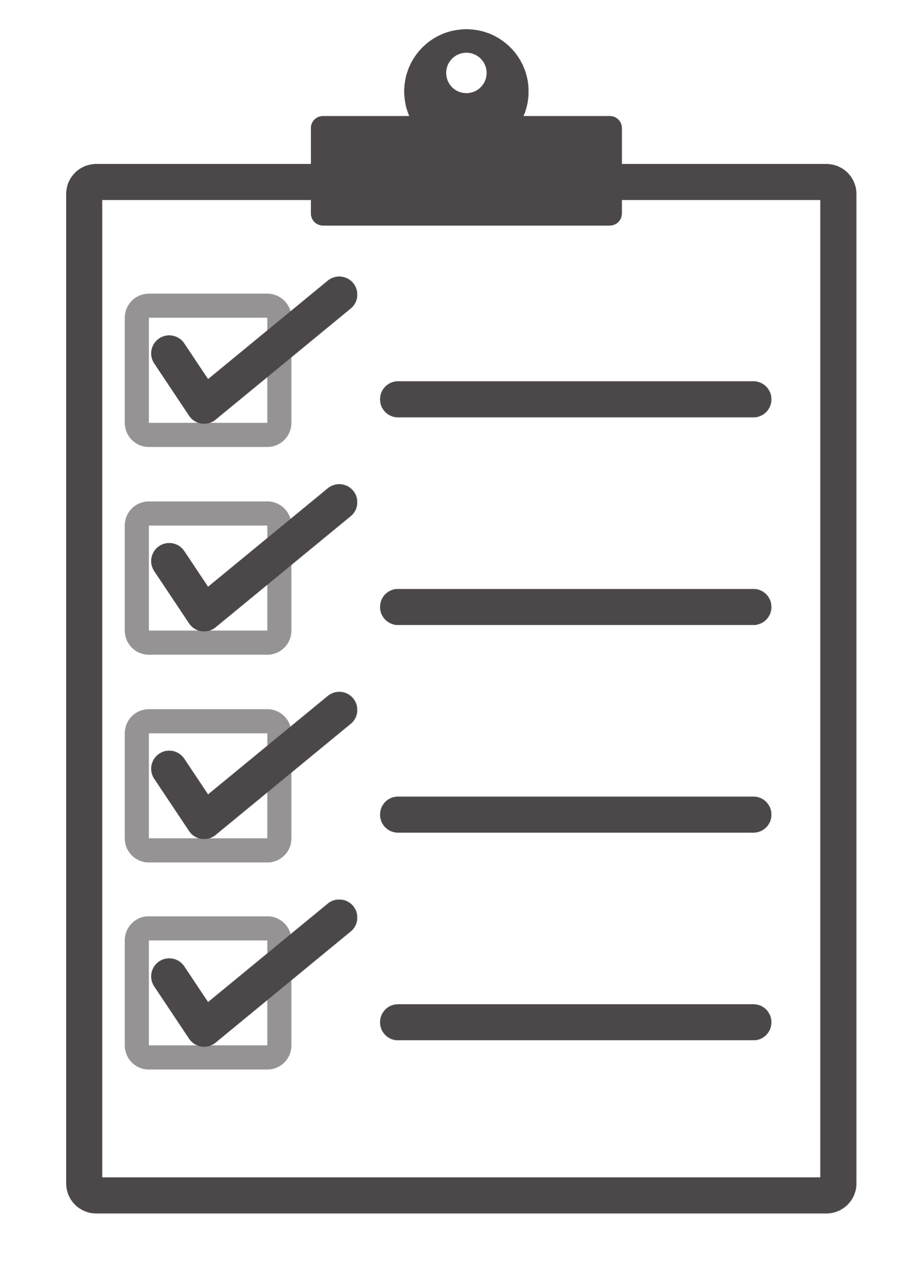 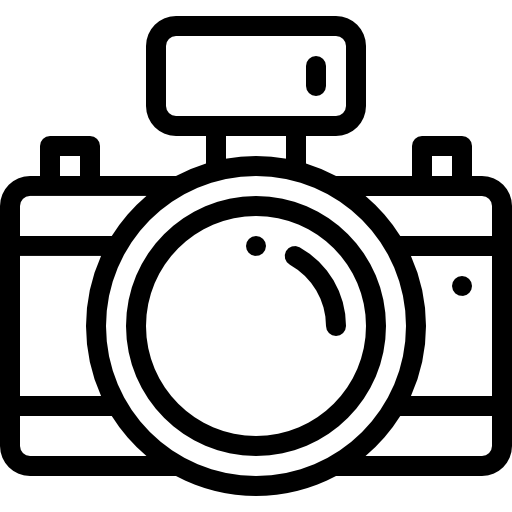 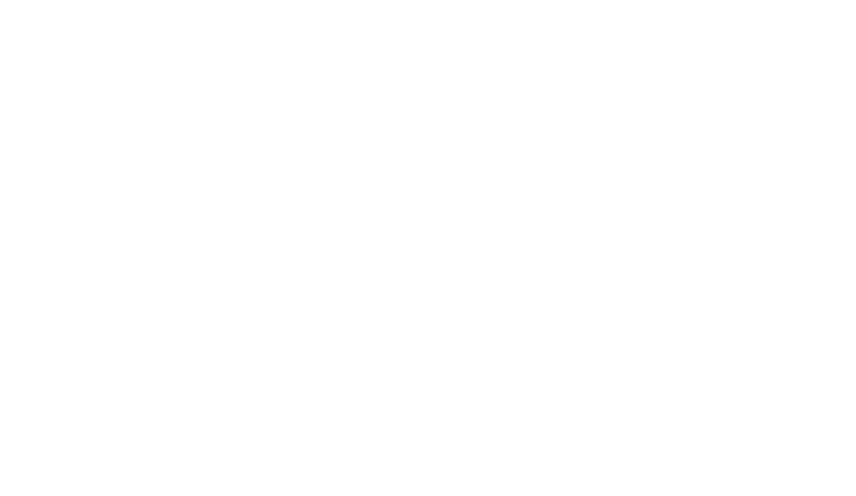 8. RESPONSABILIDADES DOS PARCEIROS – CONFORMEPORTARIA NORMATIVA FF/DE Nº 372/2023
REGRAS DA UNIDADE DE CONSERVAÇÃO:
Os parceiros deverão respeitar as regras específicas da Unidade de Conservação (Plano de Manejo, Plano Emergencial de Uso Público, Plano de Gestão de Riscos e Contingências, Regulamento Específico e demais documentos vigentes);

REGRAS DA EQUIPE DE GESTÃO DA UNIDADE DE CONSERVAÇÃO:
Durante a prestação dos serviços, os parceiros deverão respeitar as orientações das equipes de gestão das Unidades de Conservação;

REGRAS DA ATIVIDADE/SERVIÇO:
Os parceiros deverão respeitar o regramento específico para cada atividade, conforme Edital de Chamamento Público, Termo de Autorização de Uso (TAU) e Portaria Normativa da Fundação Florestal específica para a atividade (se houver);

PERTENCES E EQUIPAMENTOS
A Fundação Florestal não se responsabiliza pelos pertences e equipamentos deixados pelos parceiros nas Unidades de Conservação;
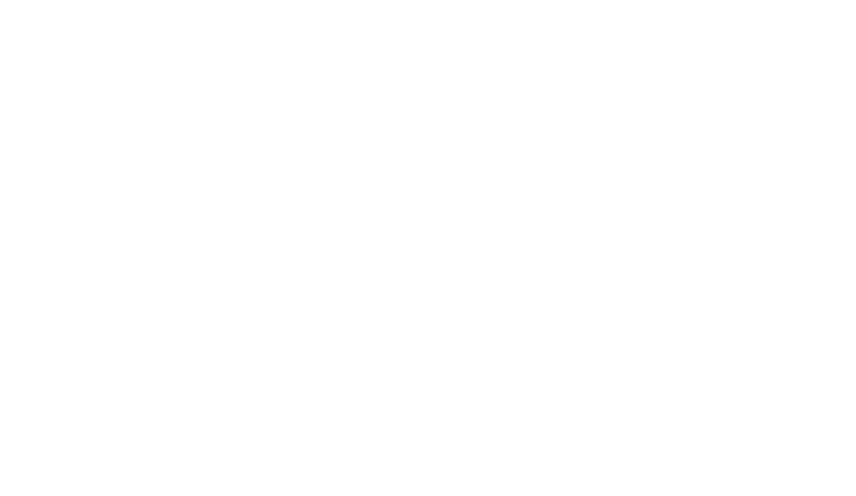 8.1. RESPONSABILIDADES DOS PARCEIROS – CONFORMEPORTARIA NORMATIVA FF/DE Nº 372/2023 (CONT.)
LIMITE DAS VAGAS/ÁREAS:
Os parceiros deverão respeitar os limites da área definida para cada atividade, conforme orientação da equipe de gestão da Unidade de Conservação;

LIMPEZA DAS ÁREAS:
Os parceiros são responsáveis pela limpeza integral das áreas utilizadas, bem como pela destinação adequada dos resíduos produzidos por sua equipe e clientes;

RESTRIÇÃO DO USO DE EQUIPAMENTOS, TÉCNICAS E PRODUTOS:
Os parceiros deverão restringir o uso de equipamentos, técnicas e ou produtos que possam causar impactos ou danos ambientais às Unidades de Conservação;
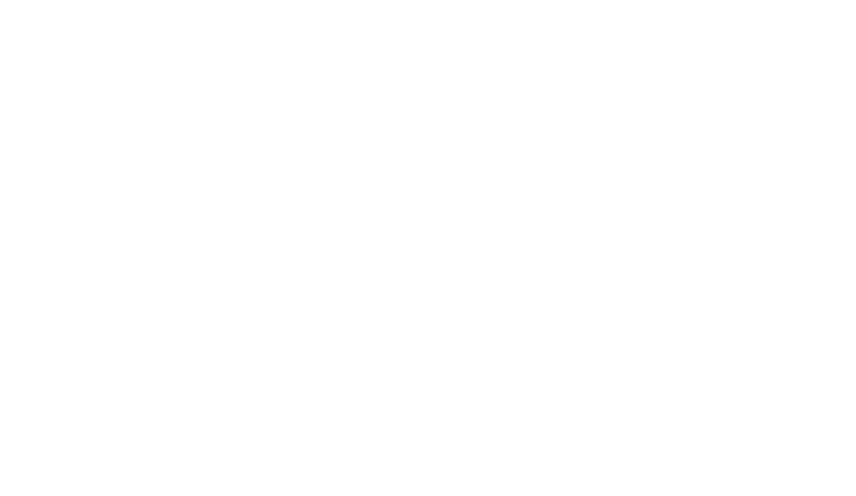 8.2 RESPONSABILIDADES DOS PARCEIROS – CONFORMEPORTARIA NORMATIVA FF/DE Nº 372/2023 (CONT.)
RESPONSABILIDADE POR RISCOS:
Os parceiros deverão assumir todos os riscos relativos à prestação dos serviços, isentando a Fundação Florestal por eventuais danos materiais, pessoais, morais e outros que possam vir a ocorrer;

RESPONSABILIDADE POR ACIDENTES:
Os parceiros deverão se responsabilizar por eventuais ônus de acidentes de qualquer natureza que venham a sofrer durante a prestação dos serviços, a exemplo de picadas/mordidas de animais, queimaduras, quedas e outros.

REPARAÇÃO DE DANOS:
Os parceiros deverão reparar eventuais danos causados na infraestrutura da Unidade de Conservação ou ecossistemas, decorrentes da prestação do serviço/atividade;
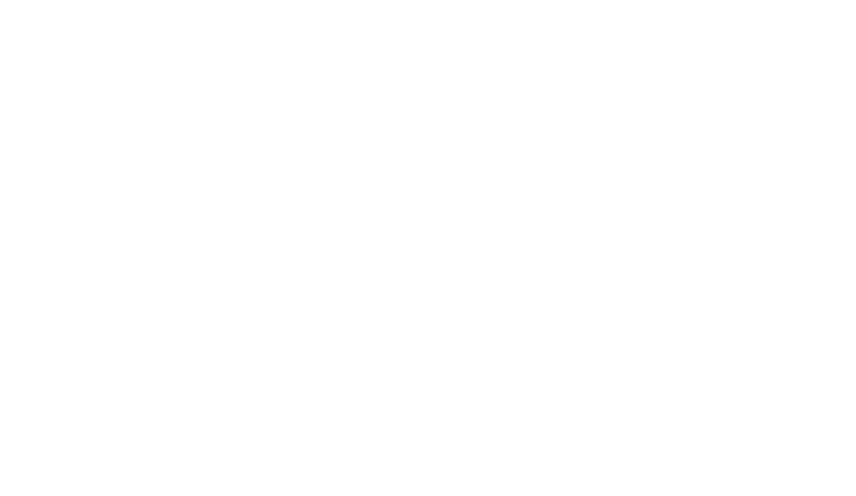 8.3. RESPONSABILIDADES DOS PARCEIROS – CONFORMEPORTARIA NORMATIVA FF/DE Nº 372/2023 (CONT.)
EVENTOS:
Para realização de eventos, os parceiros deverão buscar autorização prévia da gestão da Unidade de Conservação, conforme Portaria Normativa FF/DE nº 186/2013 (ou outra que vier a substitui-la);

CAPTAÇÃO DE IMAGENS PARA FINS COMERCIAIS:
Para realização de produções audiovisuais ou captação de imagens para fins comerciais, os parceiros deverão buscar autorização prévia da gestão da Unidade de Conservação, conforme Portaria Normativa FF/DE nº 363/2022 (ou outra que vier a substitui-la);
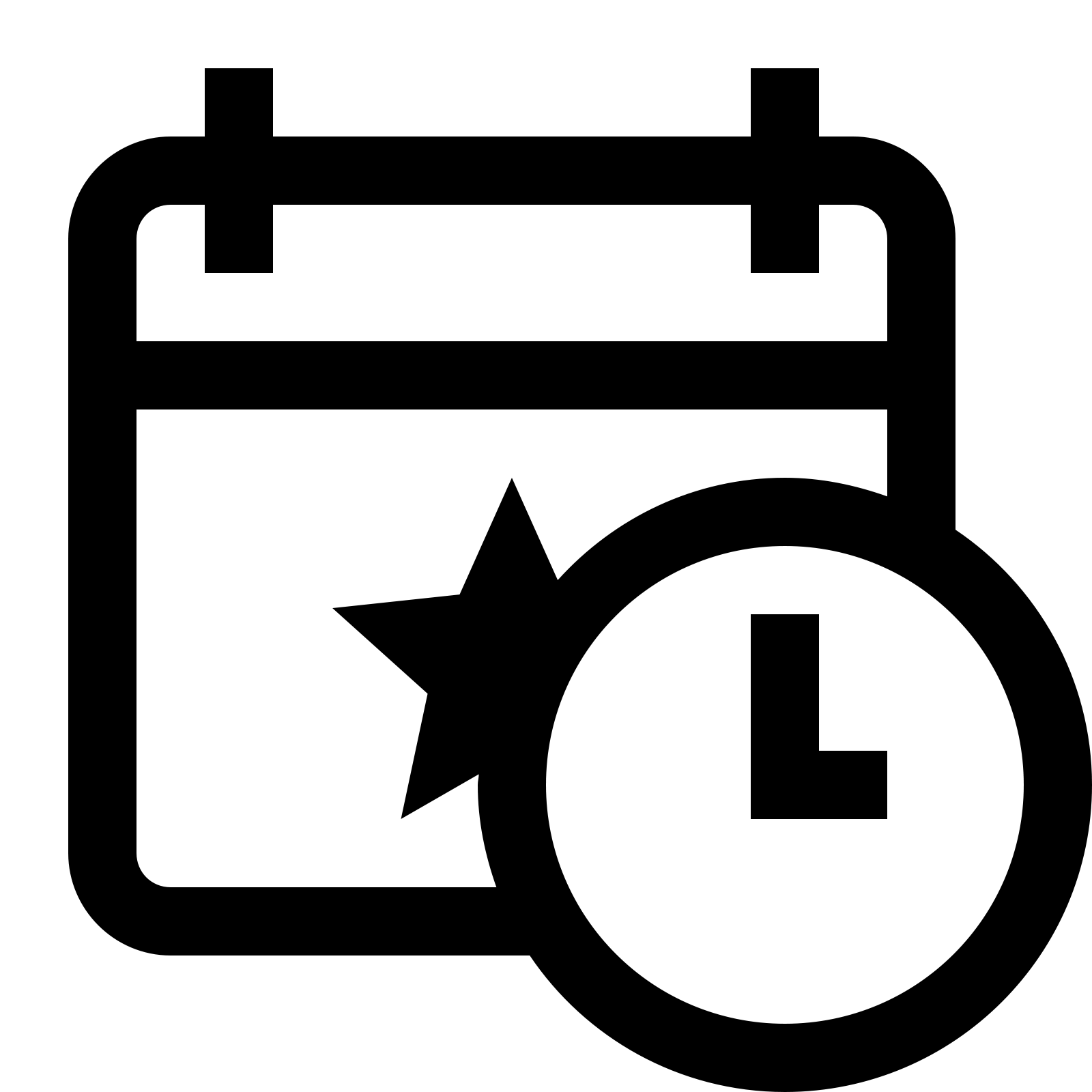 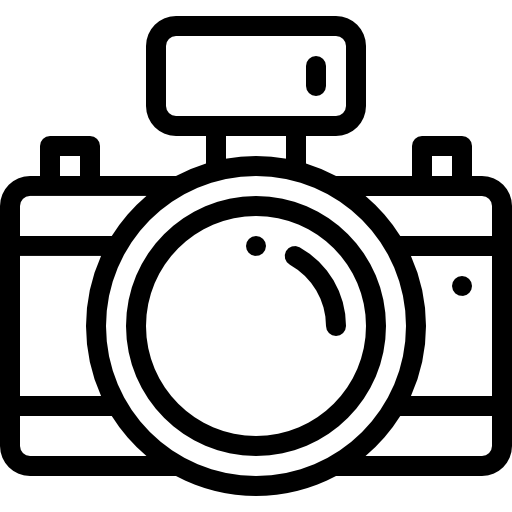 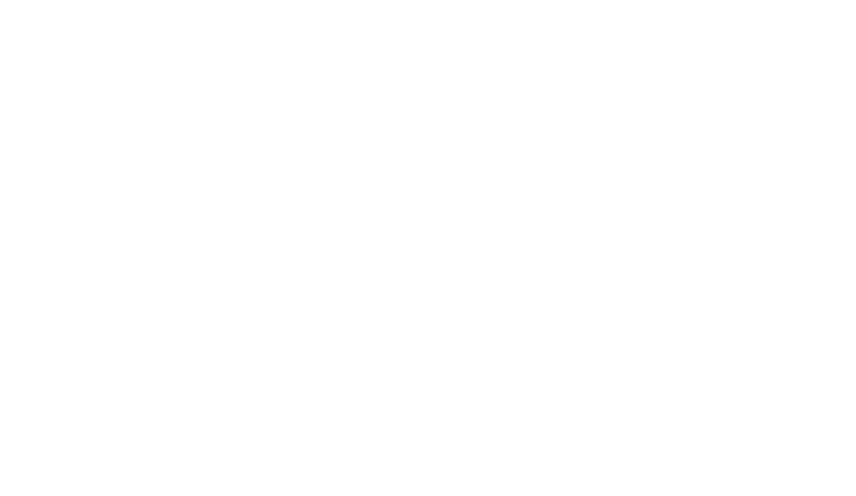 9. PENALIDADES QUE PODEM SER APLICADAS AOSPARCEIROS
FALTAS INJUSTIFICADAS;
Caso o parceiro adquira a vaga e não compareça no dia agendado por 3 (três) ocasiões, de forma injustificada, o seu Termo de Autorização de Uso (TAU) poderá ser suspenso ou cancelado;

PRESTAÇÃO INADEQUADA DO SERVIÇO
O serviço considerado inconveniente aos visitantes ou lesivo ao patrimônio da Unidade de Conservação poderá ser suspenso ou cancelado pela gestão da Unidade, sem prejuízo das sanções previstas na legislação vigente;
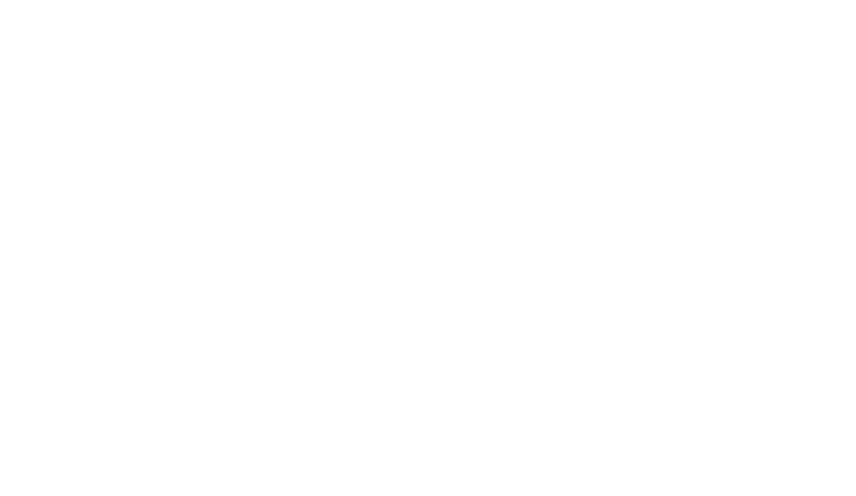 9. PENALIDADES QUE PODEM SER APLICADAS AOSPARCEIROS (CONTINUAÇÃO)
DESCUMPRIMENTO DA PORTARIA DE AUTORIZAÇÕES DE USO 
O descumprimento da Portaria Normativa FF/DE nº 372/2023 (ou outra que vier a substitui-la) poderá acarretar no cancelamento do Termo de Autorização de Uso (TAU), sem prejuízo das sanções previstas na legislação vigente;

CONDUTAS LESIVAS AO MEIO AMBIENTE E AO PATRIMÔNIO PÚBLICO
As condutas e atividades consideradas lesivas ao meio ambiente e ao patrimônio público das Unidades de Conservação sujeitarão os infratores às sanções penais e administrativas, conforme legislação aplicável, independentemente da obrigação de reparar os danos causados.
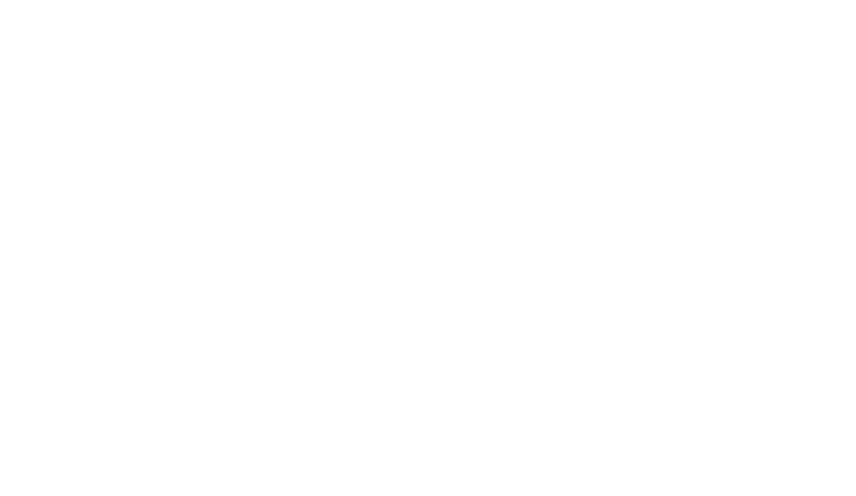 9.1. PARALISAÇÃO DE ATIVIDADE INCONVENIENTE E MEDIDAS NO CASO DE DANOS/ILÍCITOS AMBIENTAIS
A equipe de gestão da Unidade de Conservação poderá paralisar ou cancelar a atividade considerada inconveniente aos demais visitantes ou lesiva ao patrimônio da Unidade, conforme artigo 23 da Portaria Normativa FF/DE nº 372/2023, sem prejuízo das demais sanções aplicáveis;

A equipe de gestão da Unidade deverá abrir processo administrativo específico e anexar relato técnico/documentos sobre a ocorrência, para apuração e tramitação interna na Fundação Florestal;

No caso de ocorrência de danos/ilícitos ambientais, poderá ser lavrado Auto de Constatação de Infração Ambiental – ACIA, conforme Portaria Normativa FF/DE nº 326/2020 (ou outra que vier a substitui-la).
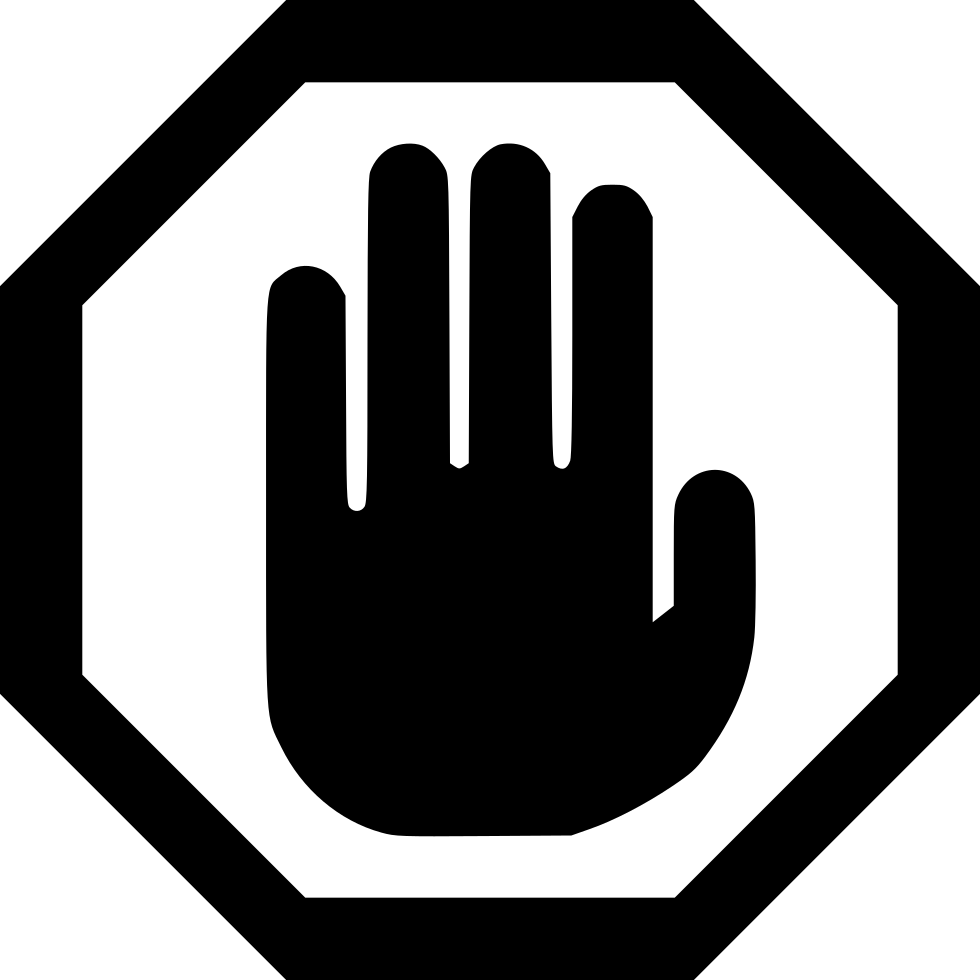 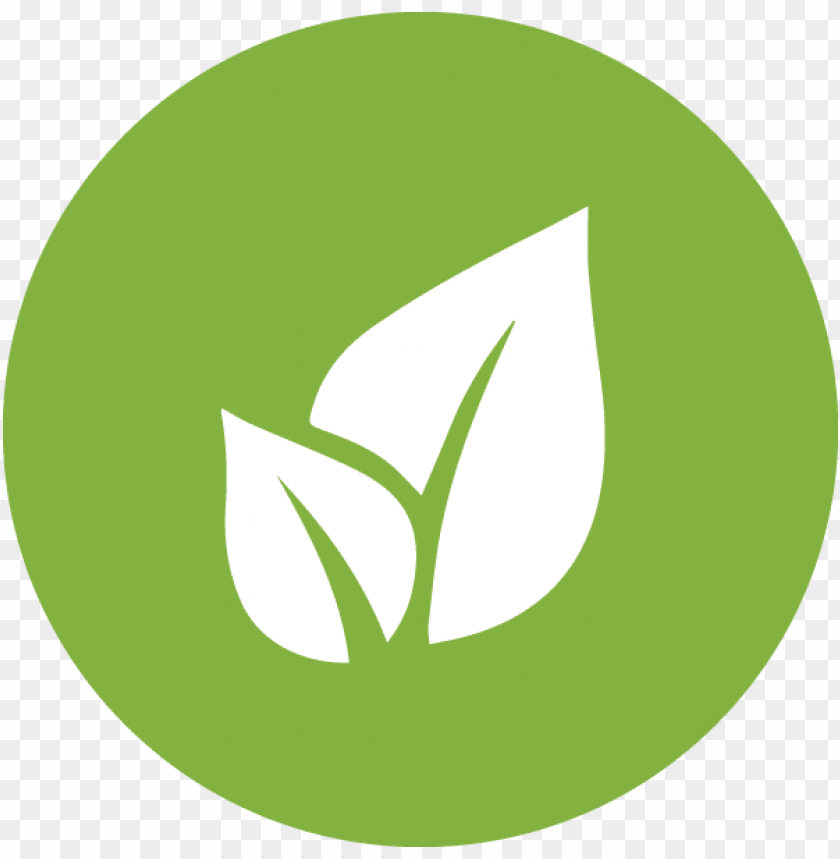 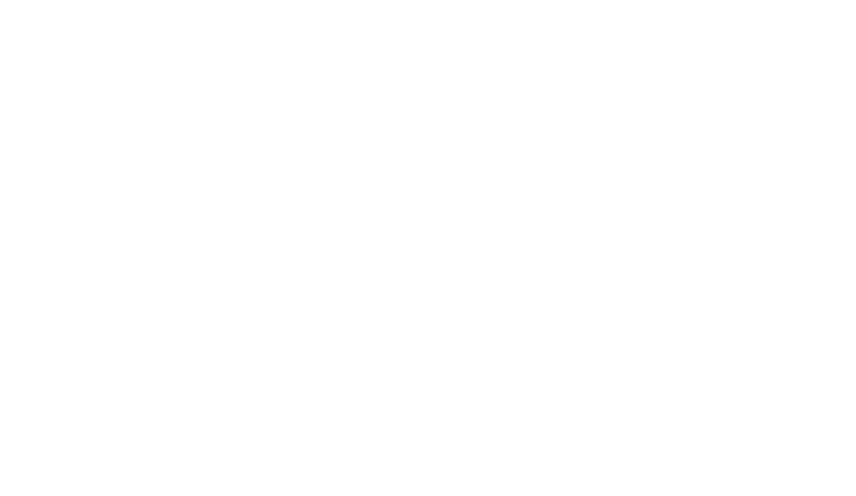 9.2. COMO PROCEDER QUANDO DA NECESSIDADE DEAPLICAÇÃO DE PENALIDADES
No caso de descumprimento das responsabilidades pelos parceiros, poderão ser aplicadas as penalidades dispostas na Portaria Normativa FF/DE nº 372/2023, conforme exposto anteriormente, sem prejuízo da aplicação de outras sanções, conforme legislação vigente;

A seguir será demonstrado um passo a passo para aplicação de penalidades.
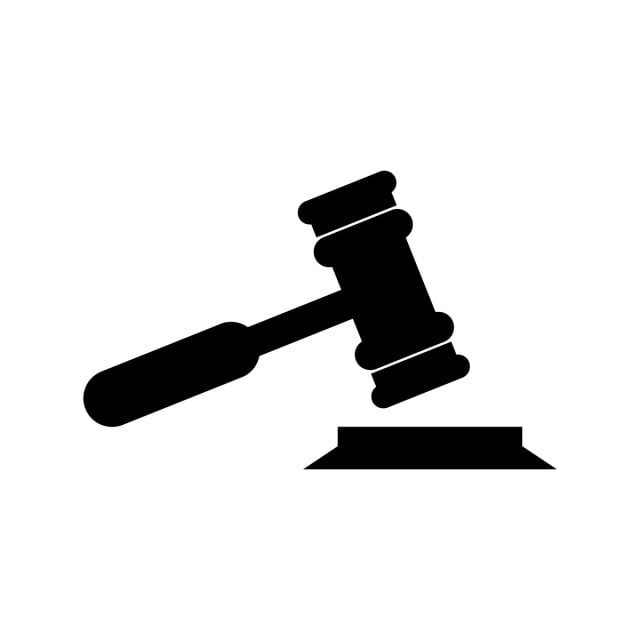 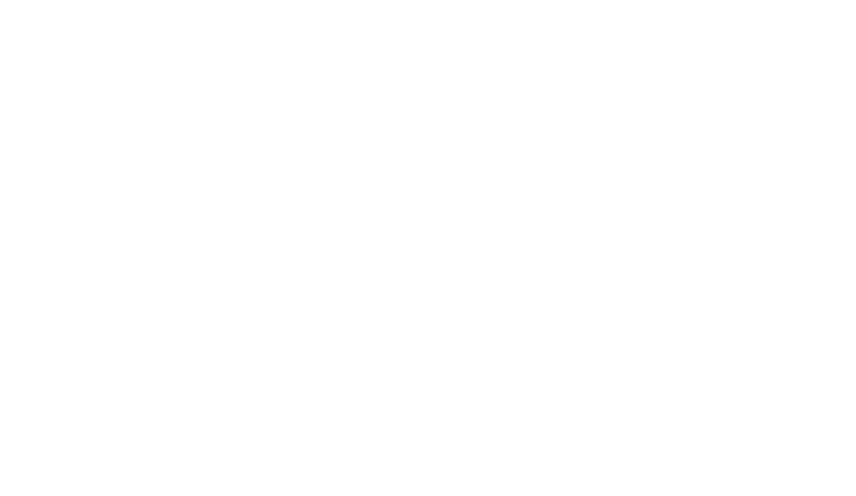 9.2.1. - passo a passo – aplicação de penalidades
1. Portaria Normativa
2. Dispositivos Legais
Tenha em mãos uma cópia digital ou impressa da Portaria Normativa FF/DE nº 372/2023;
3. Abordagem
Verifique o(s) artigo(s) específico(s) da Portaria que enseja(m) a aplicação da penalidade (vide principalmente os artigos 19 a 25 da Portaria);
4. Comprovação
Durante ou após a ocorrência, aborde o parceiro e informe:
1. O descumprimento da regra;
2. A possibilidade de aplicação de penalidade;
3. A apuração sobre a penalidade em tramitação interna em processo administrativo;
5. Relato Técnico
Comprove a ocorrência, por meio de documentos, fotos, filmagens e quaisquer outros dados que comprovem a materialidade dos fatos;
Documente o ocorrido em relato técnico e junte as comprovações;
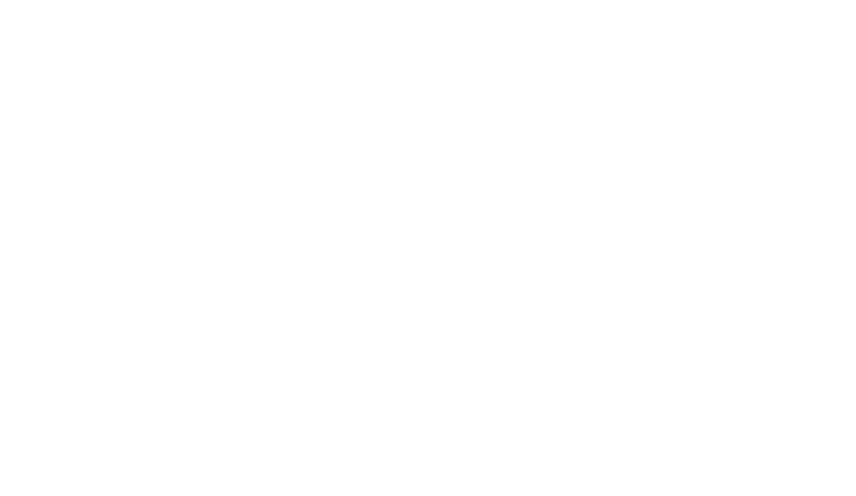 9.2.1. passo a passo – aplicação de penalidades(continuação)
6. Anexo Processo
7. Encaminhamento
Anexe o relato técnico e as comprovações da ocorrência no processo administrativo já aberto em nome do parceiro, quando da formalização do TAU;
8. Análise Jurídica
Encaminhe o processo para ciência e manifestação:
1. Da Gerência e Diretoria Regional;
9. Análise Final
A Diretoria Regional  deve encaminhar o processo para a Assessoria Jurídica (AJ/FF), para análise jurídica da ocorrência e indicação das penalidades e sanções, conforme TAU, Portaria Normativa FF/DE nº 372/2023 e legislação vigente.
10. Aplicação Penalidade
AJ/FF encaminha o processo para a Diretoria Executiva, para, se de acordo, aplicar as penalidades e sanções devidas;
Penalidades e sanções serão aplicadas e o parceiro será notificado por e-mail.
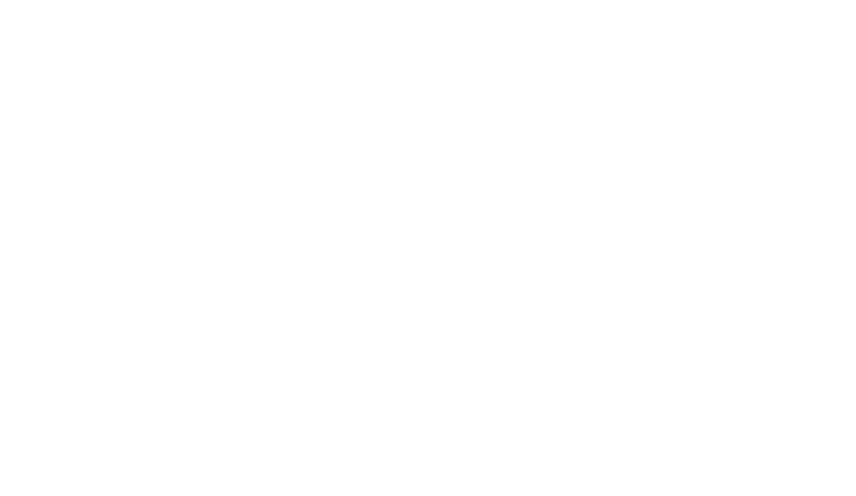 Link para acesso à Portaria Normativa FF/DE n° 372/2023:
https://www.infraestruturameioambiente.sp.gov.br/fundacaoflorestal/2023/01/portaria-normativa-ff-de-n-372-2023/